Министерство образования Республики Мордовия
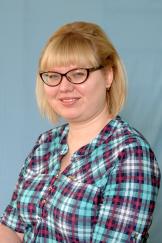 Портфолио
Баевой Ксении Анатольевны,
  воспитателя
МДОУ «Детский сад №98 комбинированного вида» г. о. Саранск
Профессиональное образование: высшее, МГПИ им. М.Е. Евсевьева
Специальность: «Олигофренопедагогика»
Квалификация: учитель-логопед
Диплом: 3088
Дата выдачи: 30 июня 2008 года
Общий трудовой стаж: 12 лет
Стаж педагогической работы: 12 лет
В данном учреждении: 9 лет
Занимаемая должность: воспитатель
Квалификационная категория: первая, №280 от 18.03.2016
Представление собственного инновационного педагогического опыта размещено на сайте  МДОУ «Детский сад №98 комбинированного вида»
https://ds98sar.schoolrm.ru/sveden/employees/11240/181951/
https://nsportal.ru/kseniya-baeva
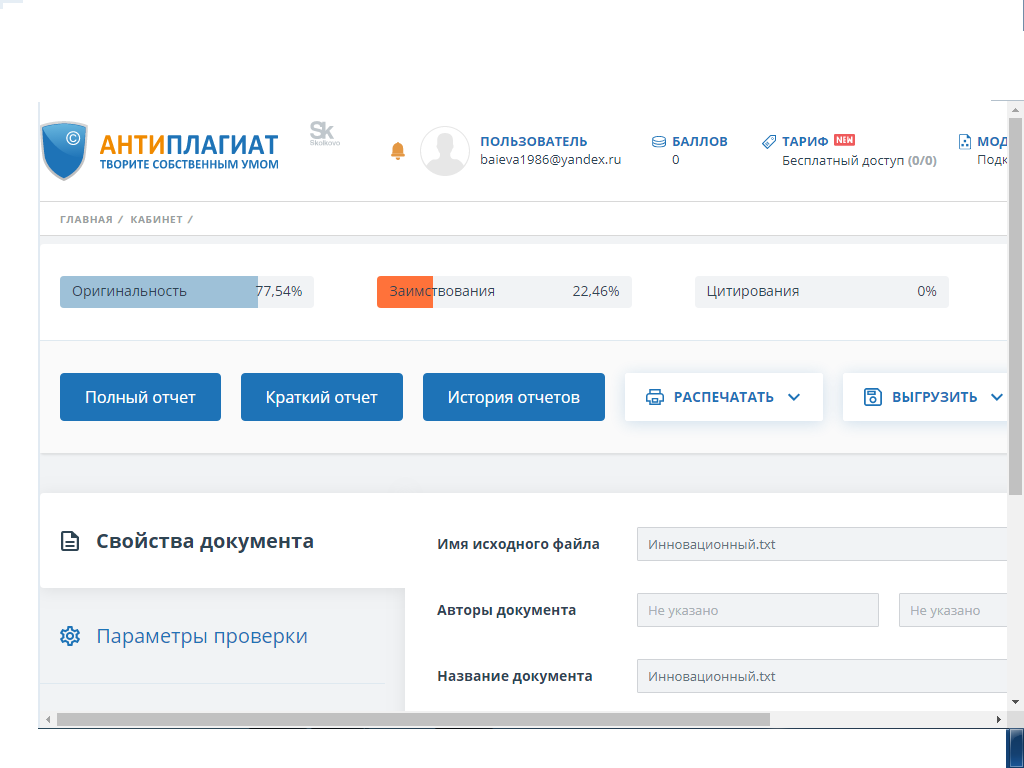 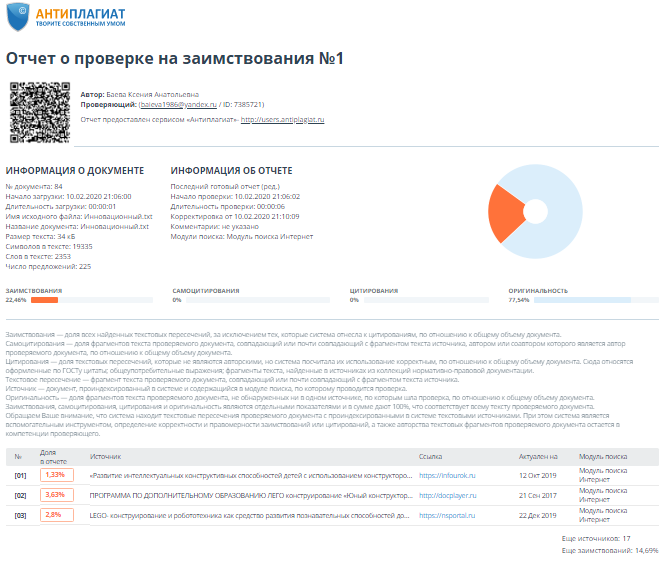 1. Участие в инновационной (экспериментальной) деятельности
Муниципальный уровень
инновационная деятельность МДОУ «Детский сад №98 комбинированного вида»
«Внедрение инновационных педагогических технологий в образовательный процесс дошкольной организации», 
2017-2022 г. г.
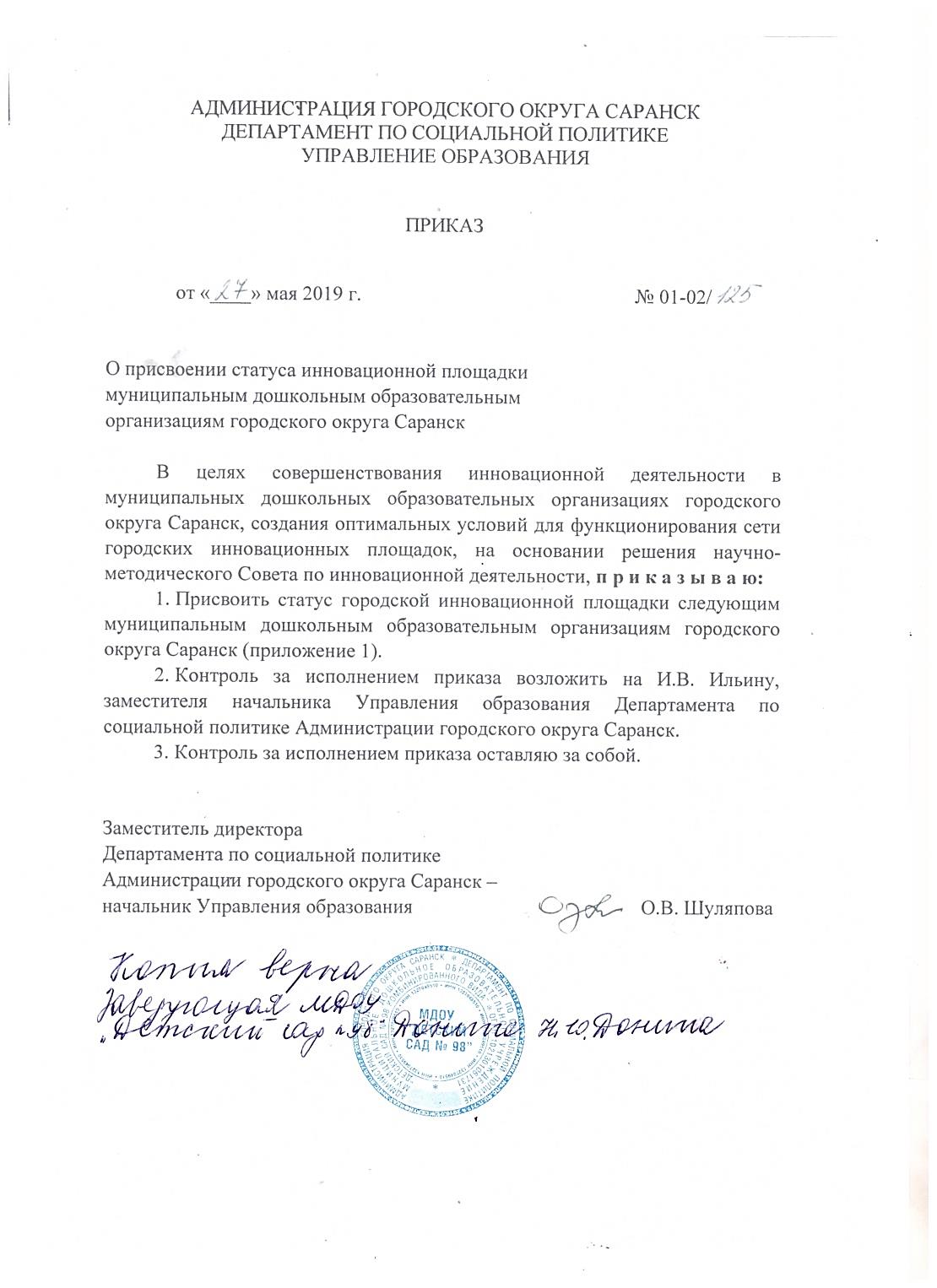 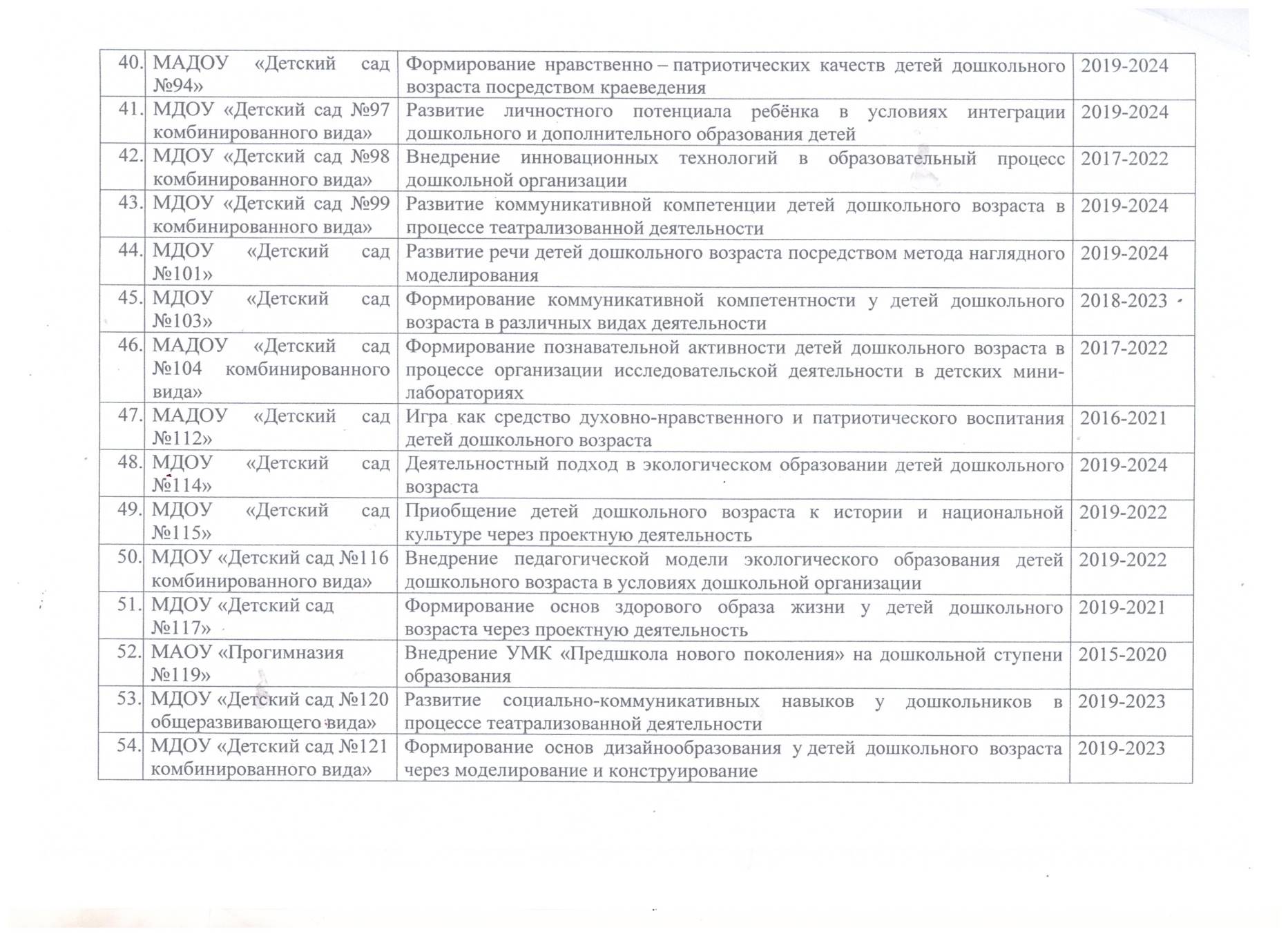 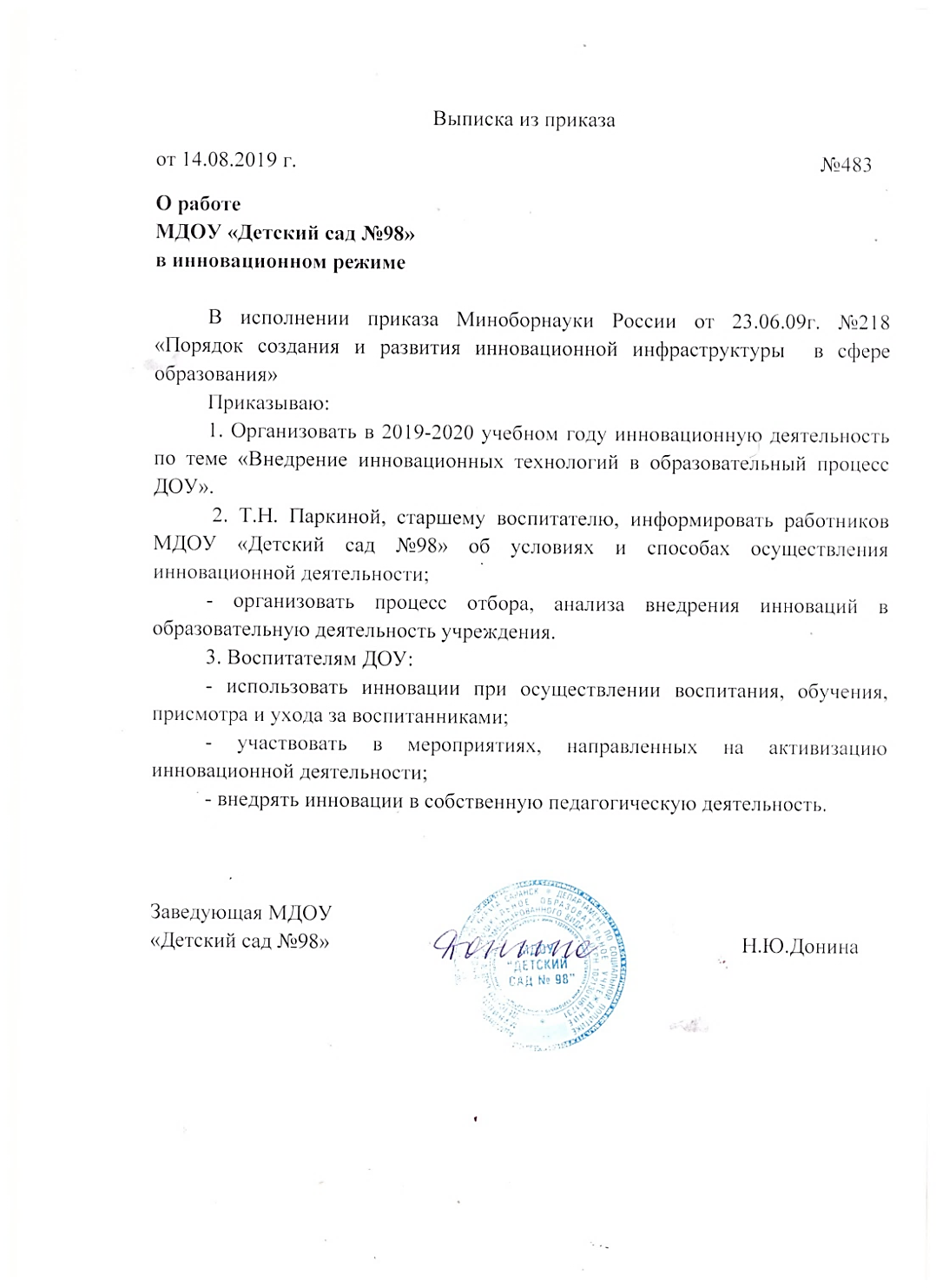 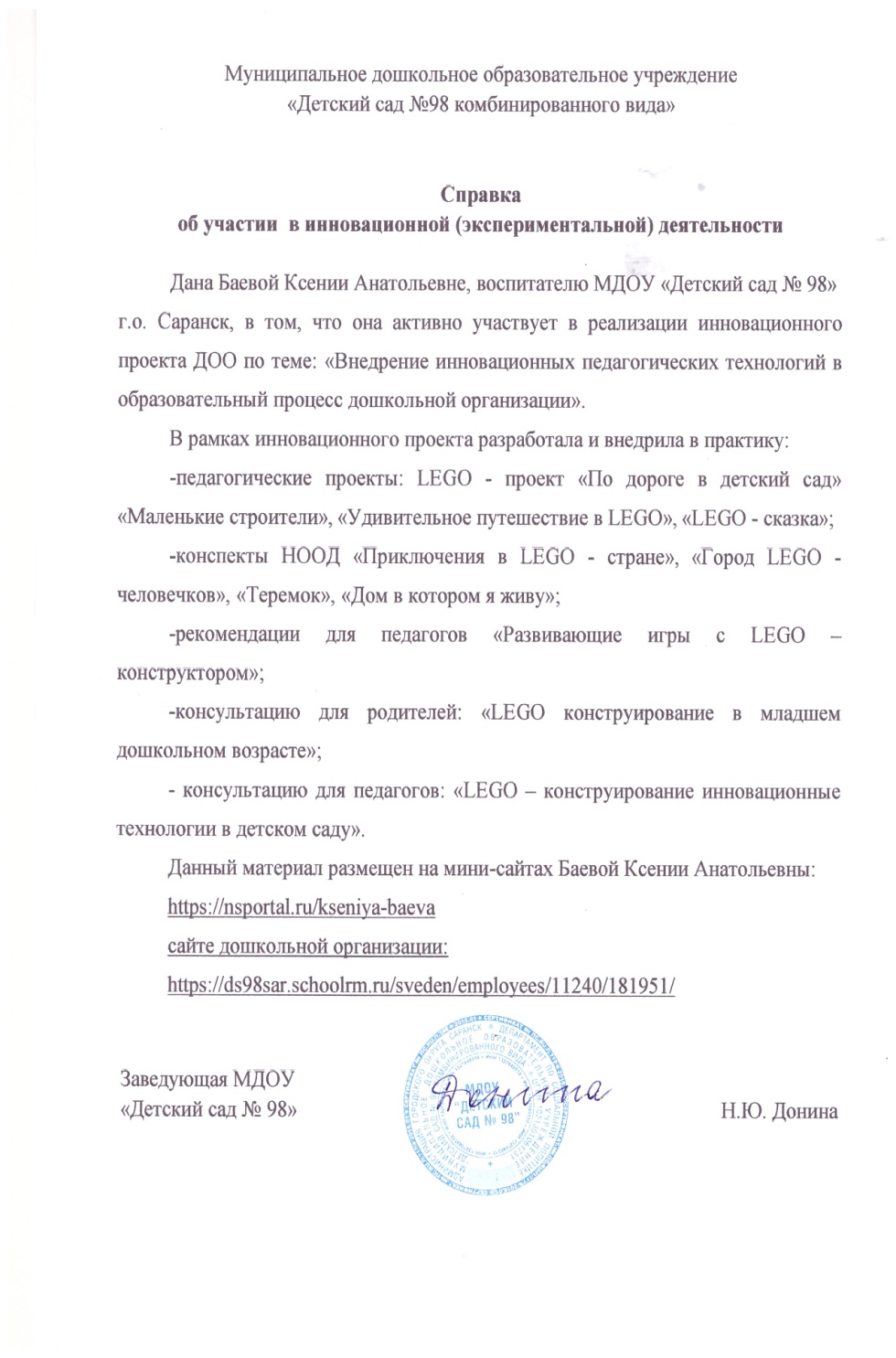 2. Наставничество
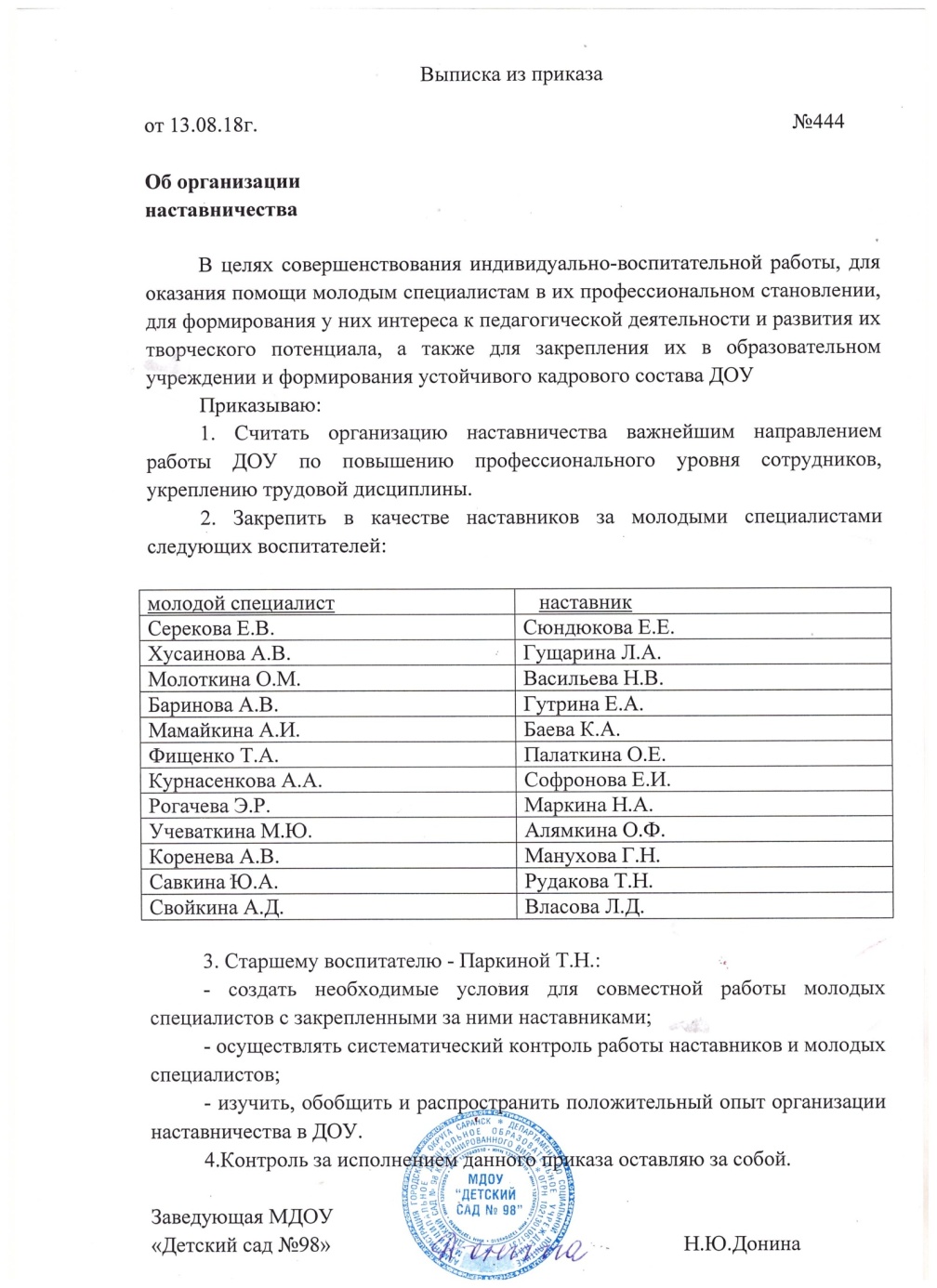 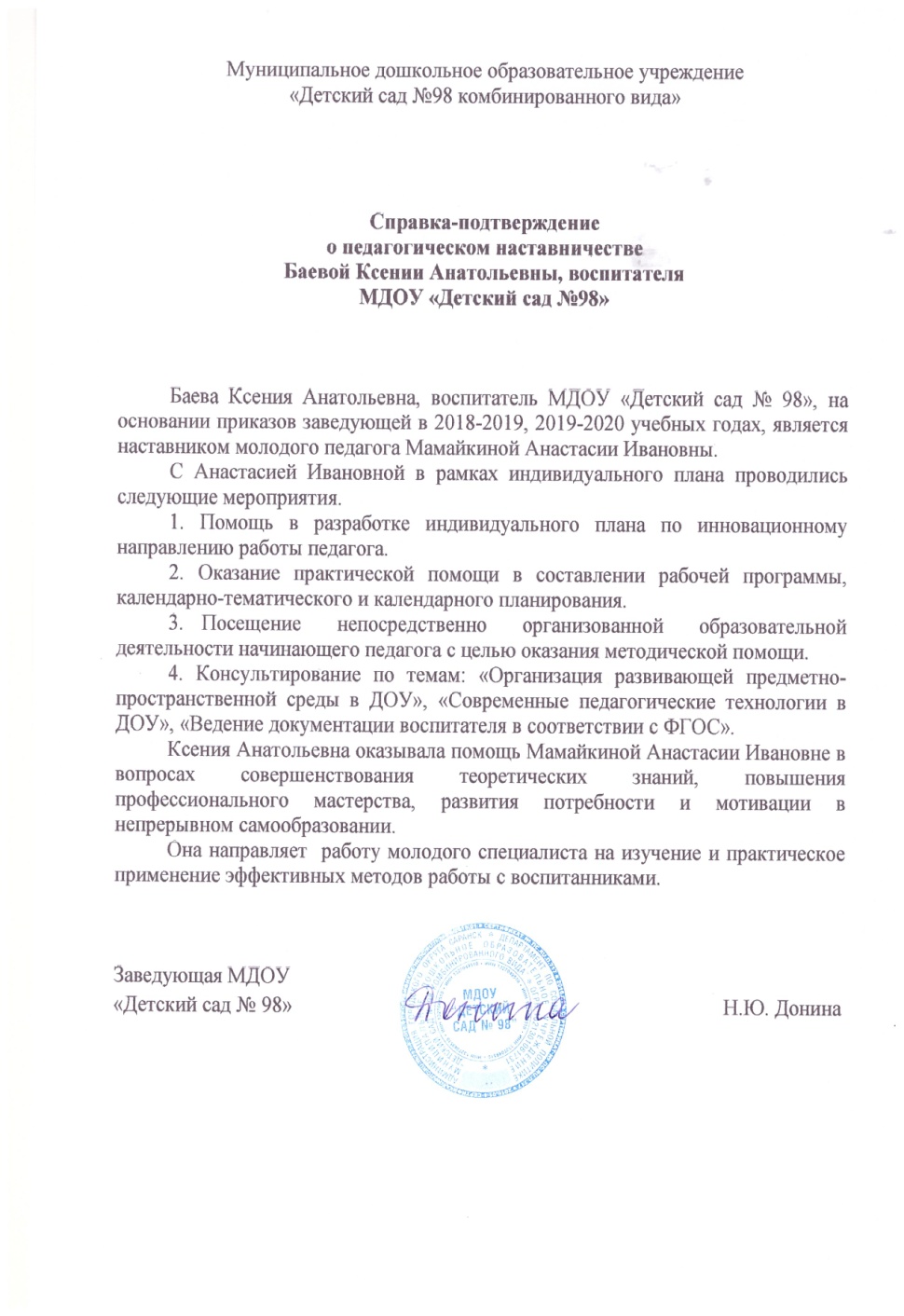 Материалы, прошедшие экспертизу на сайтах, порталах сети Интернет
3. Наличие публикаций
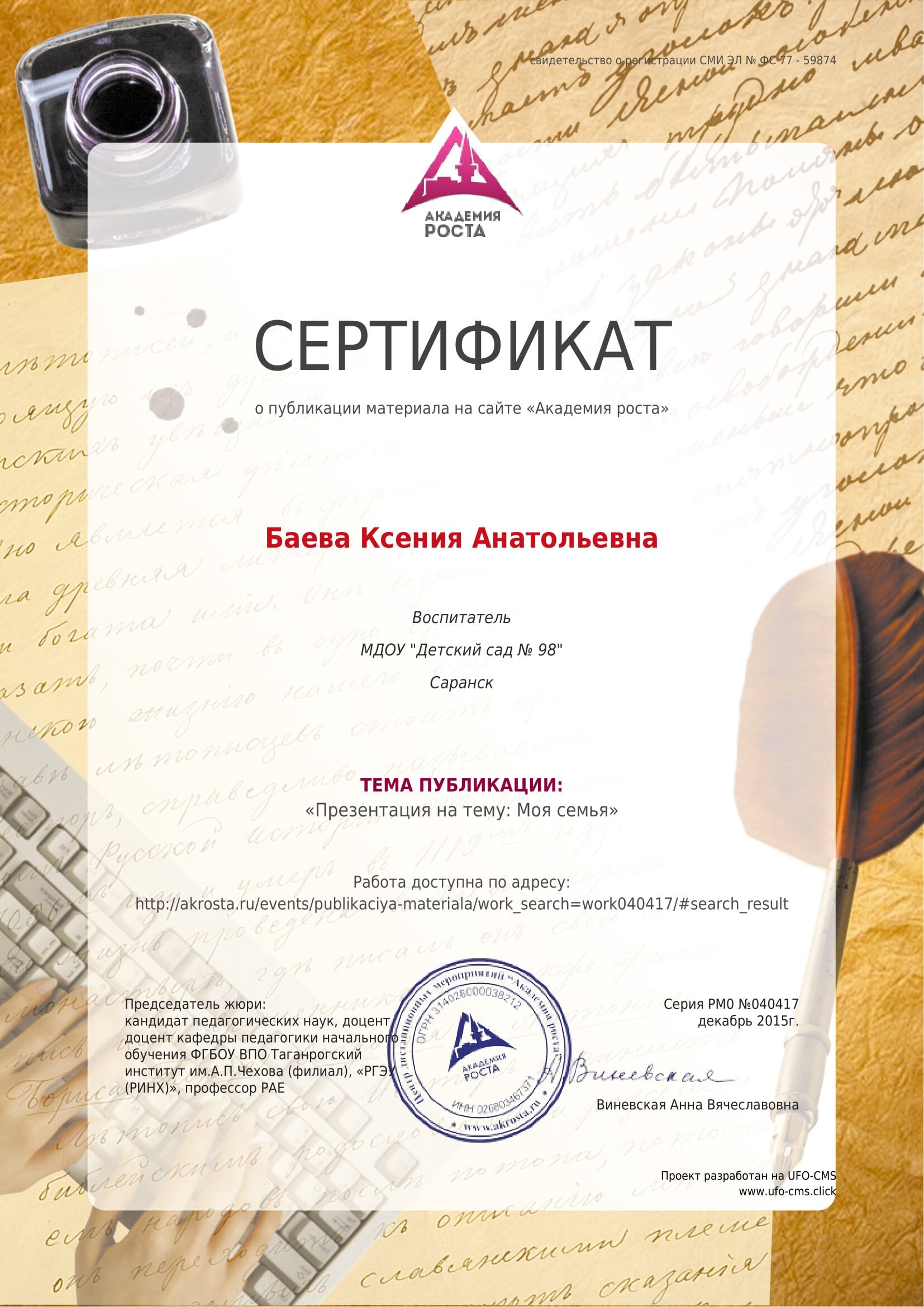 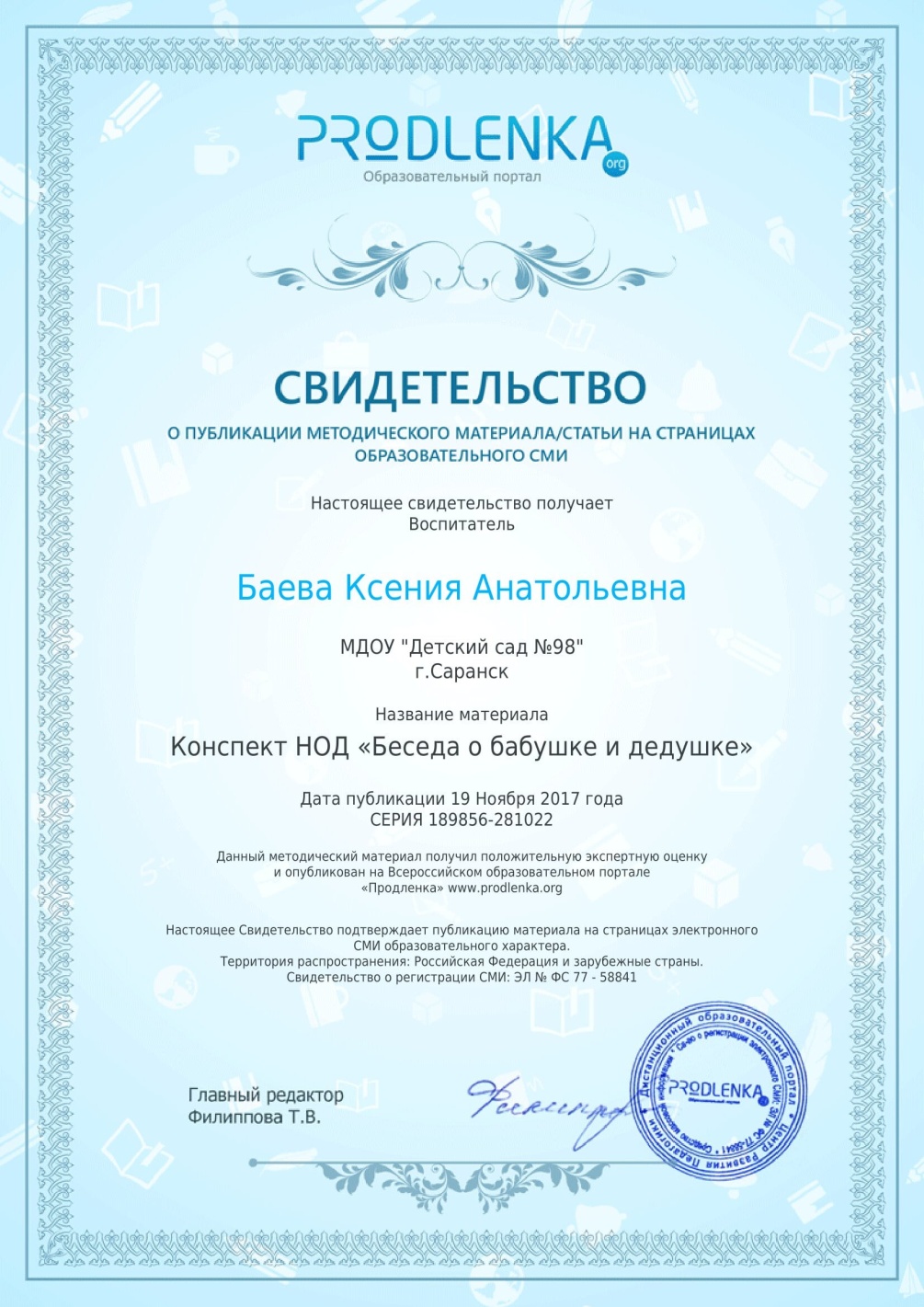 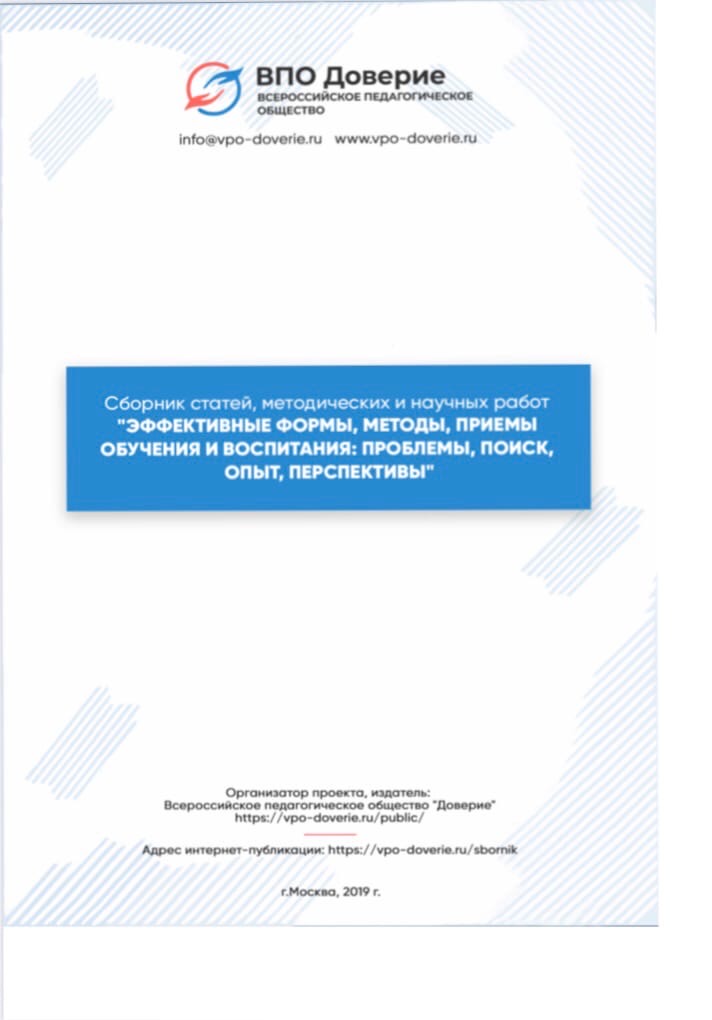 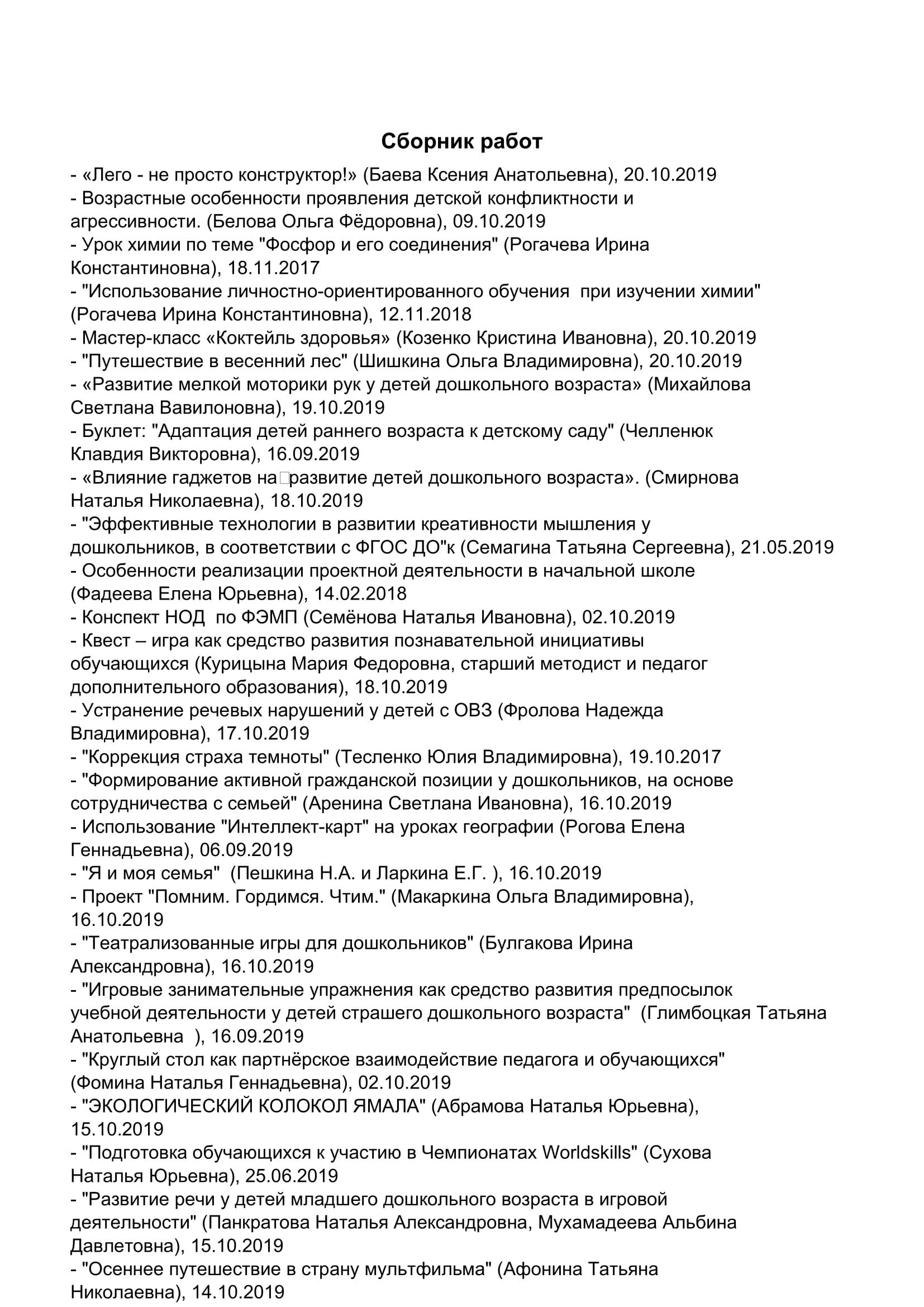 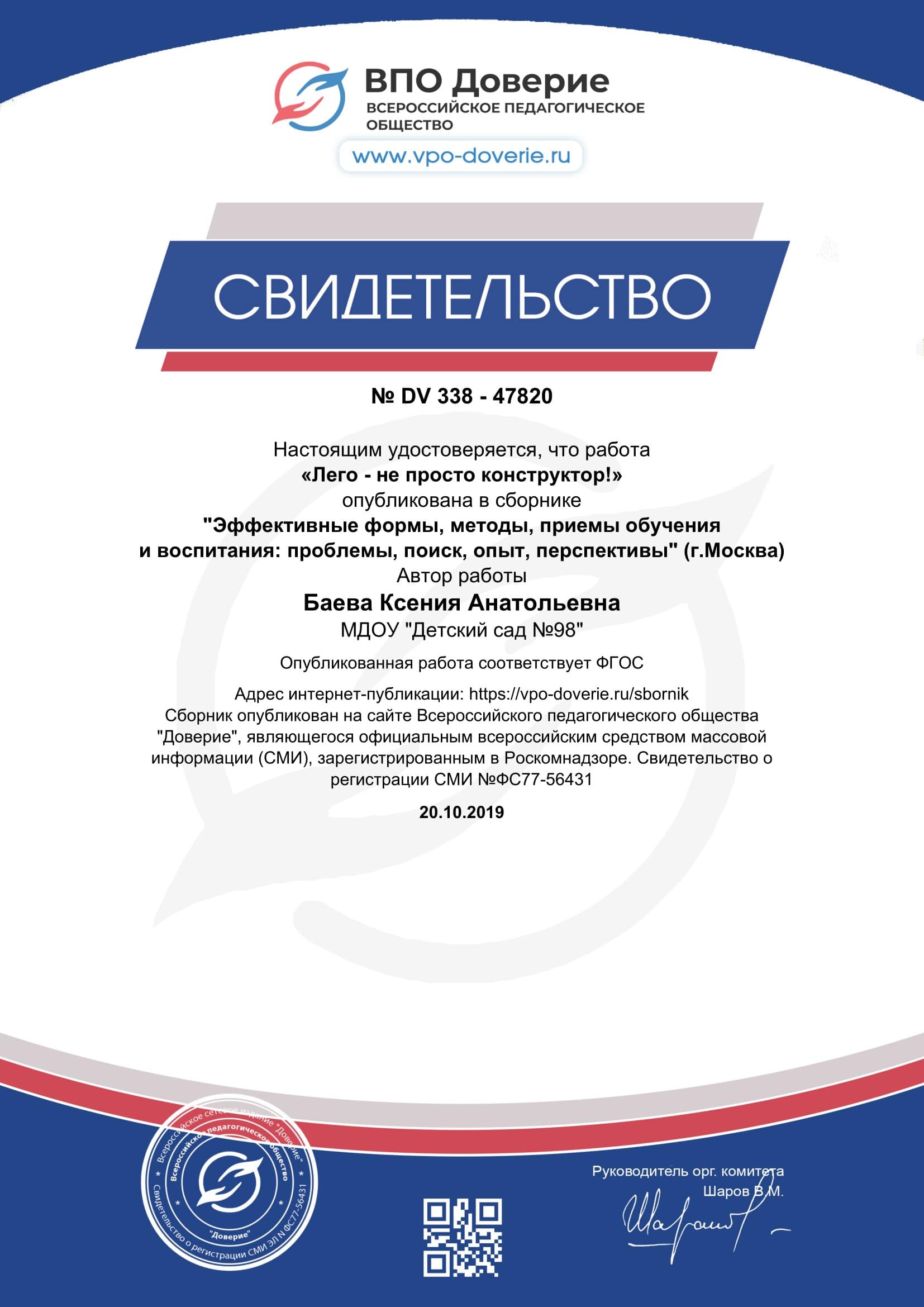 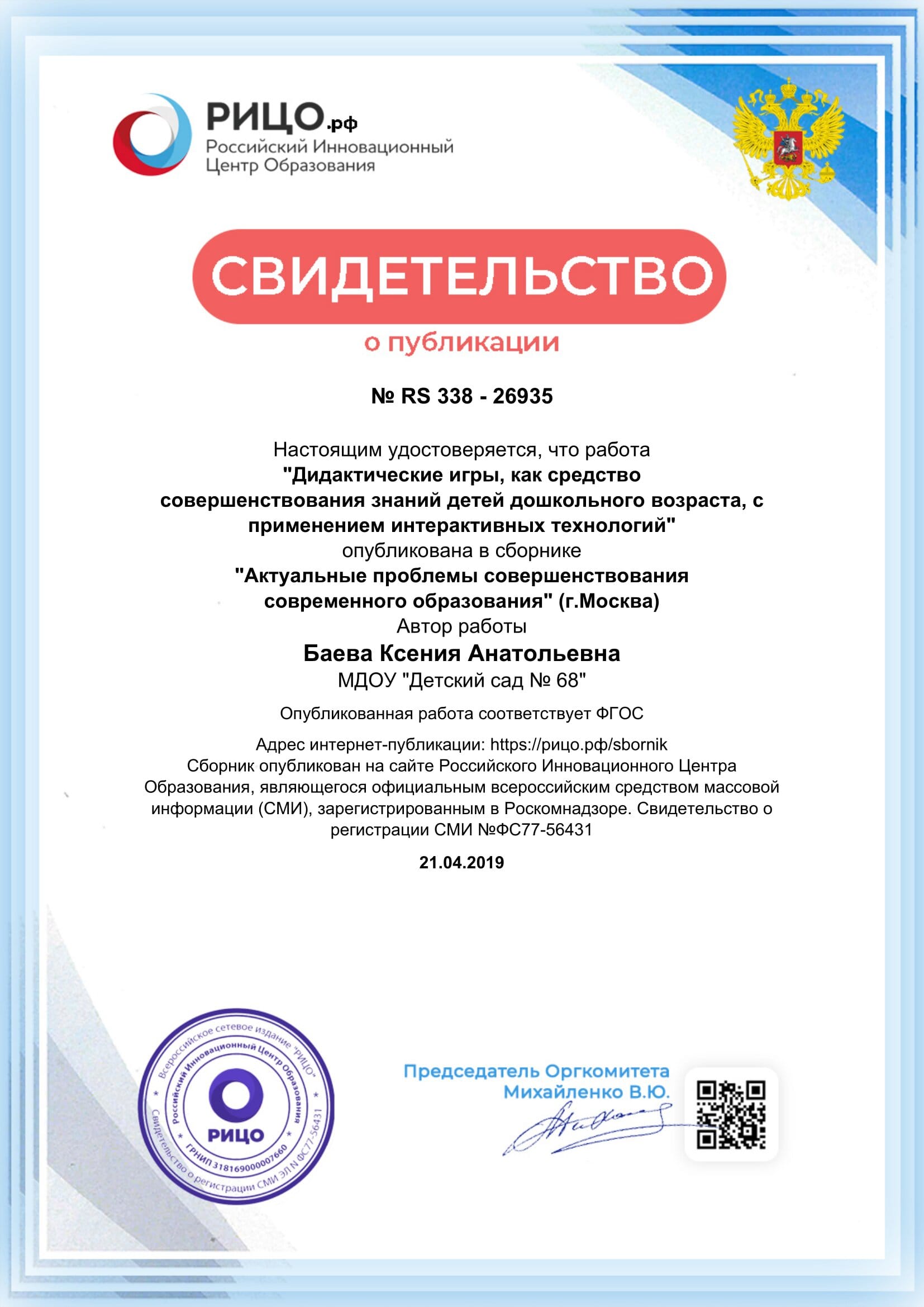 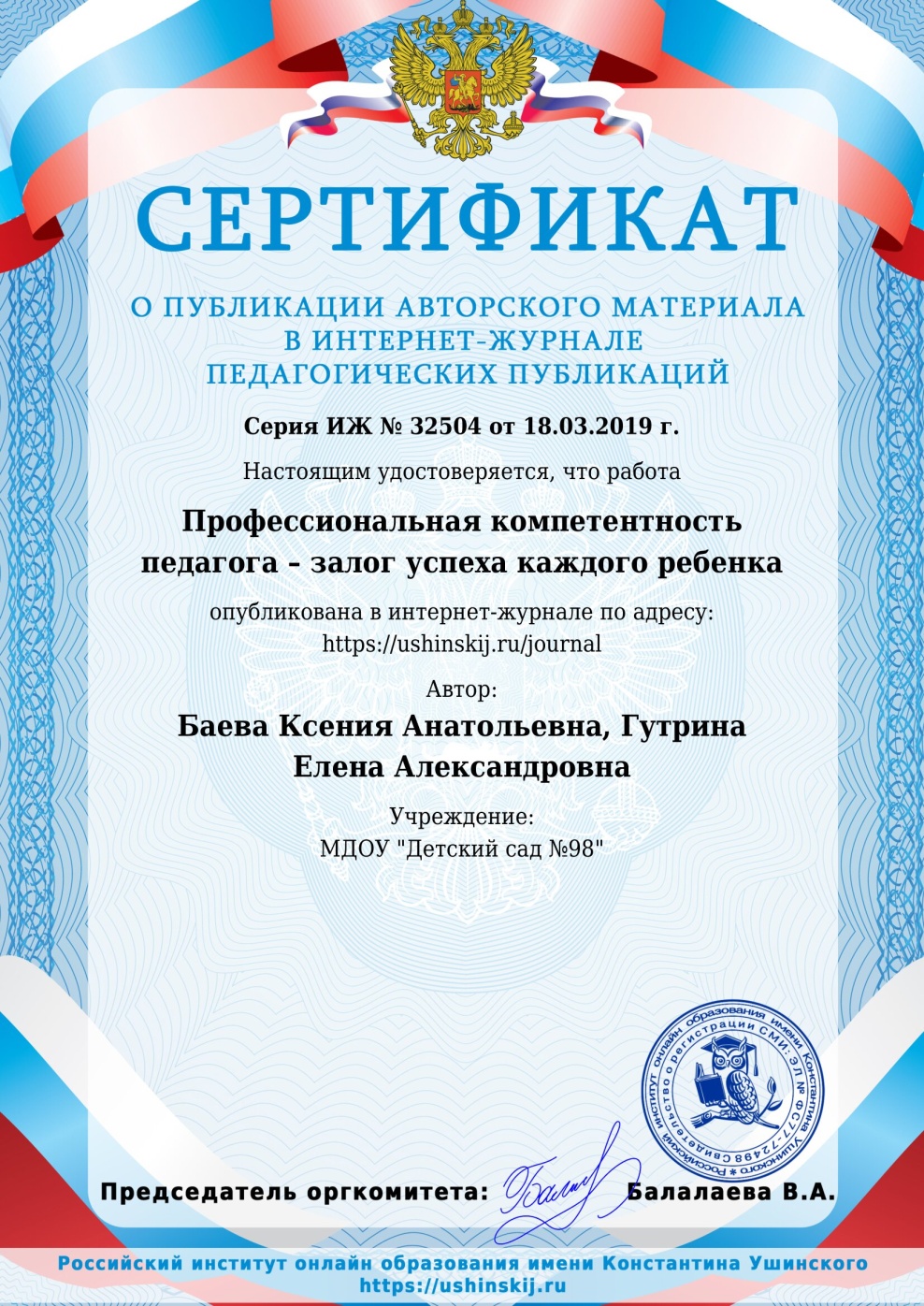 Международный уровень
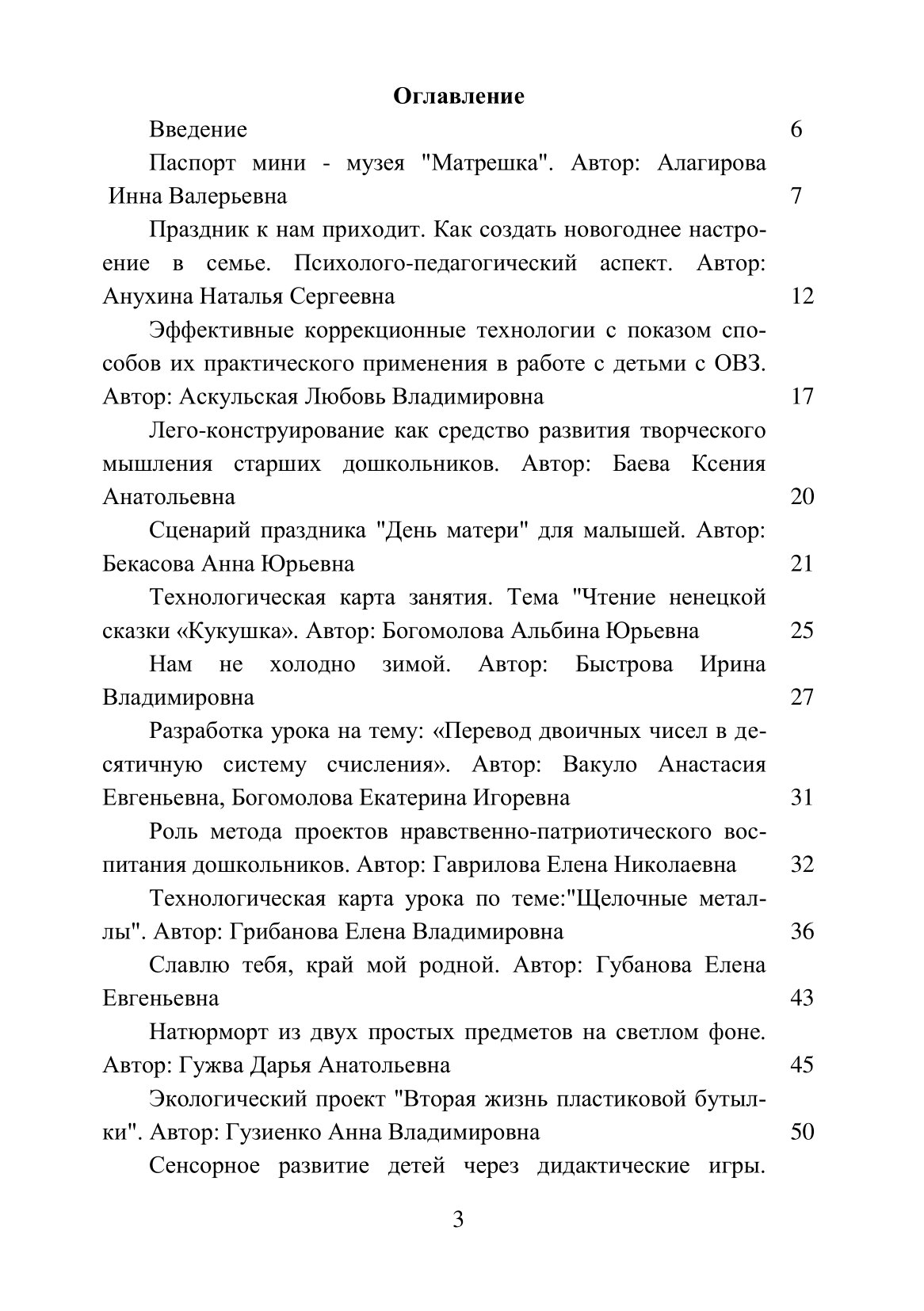 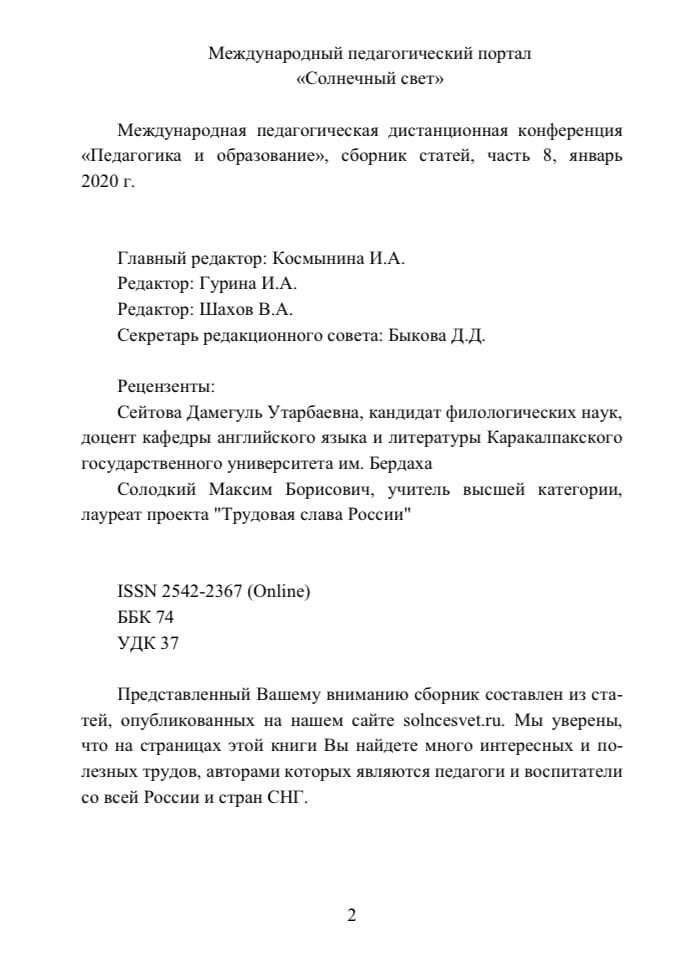 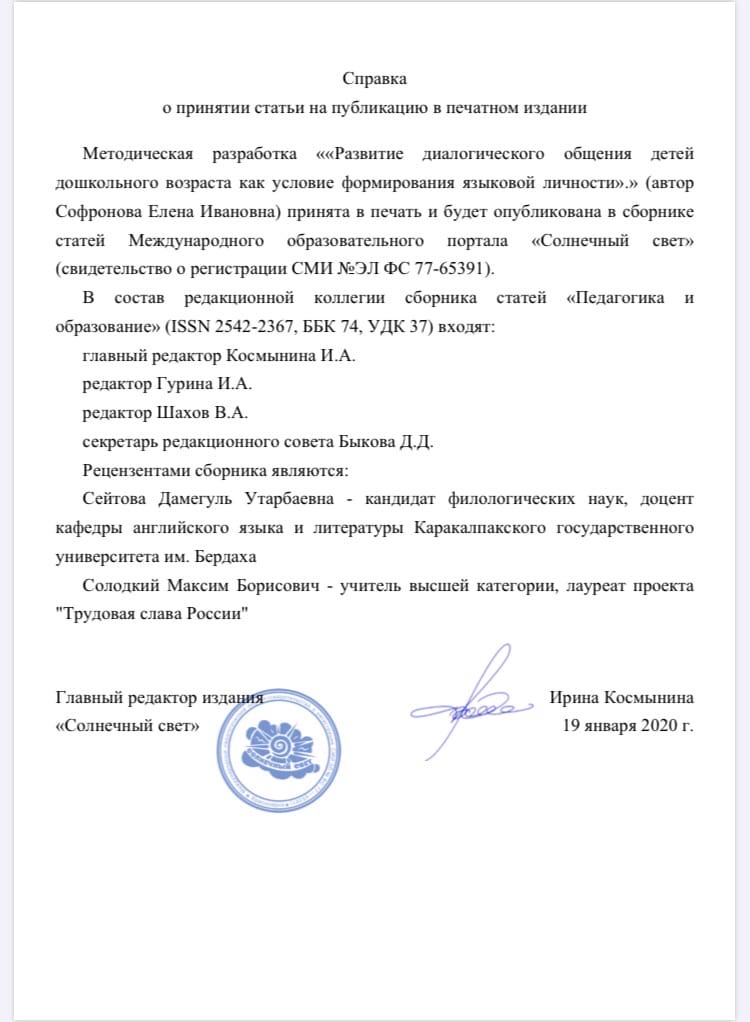 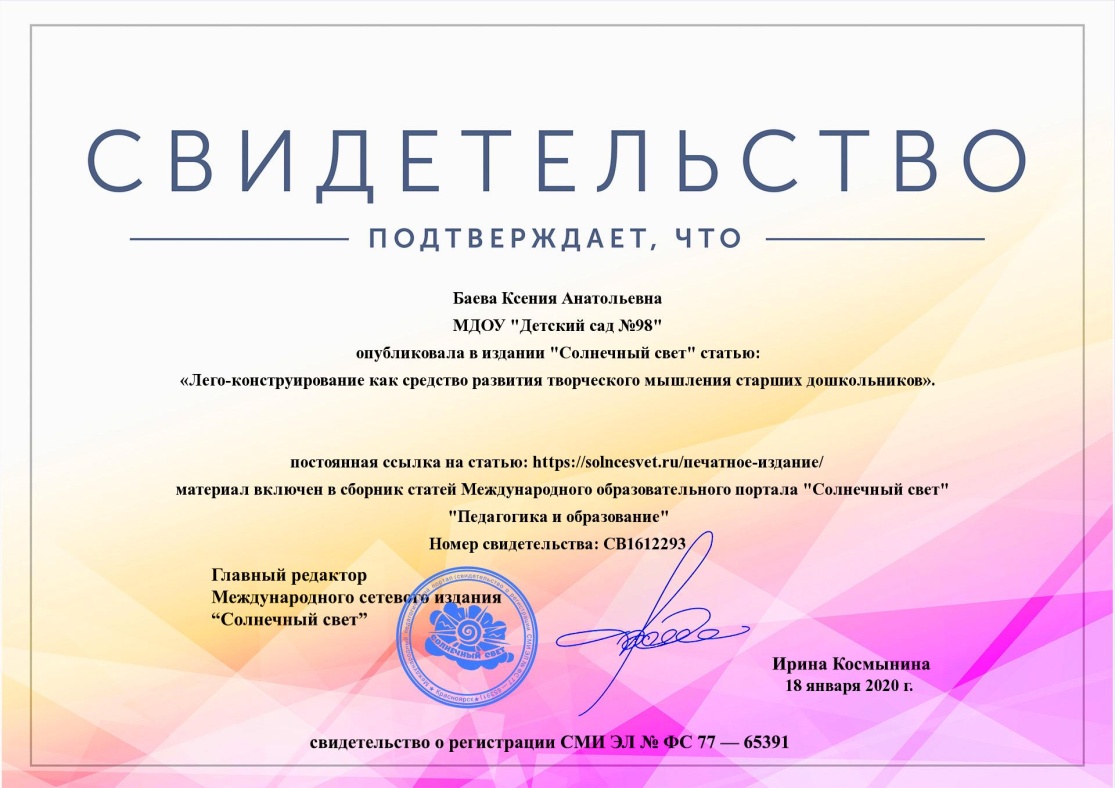 4. Результаты участия воспитанников: конкурсах; выставках; турнирах; соревнованиях; акциях; фестивалях.
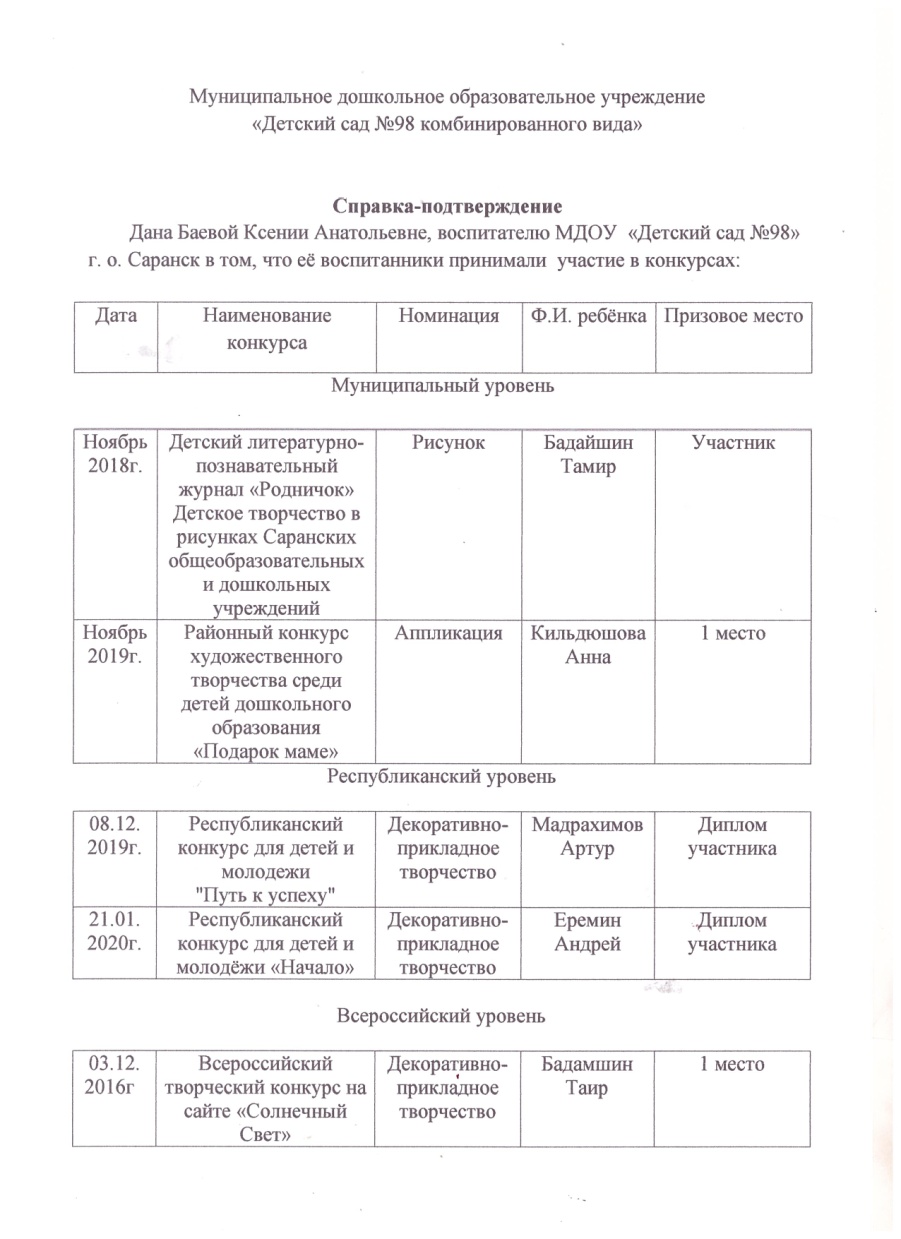 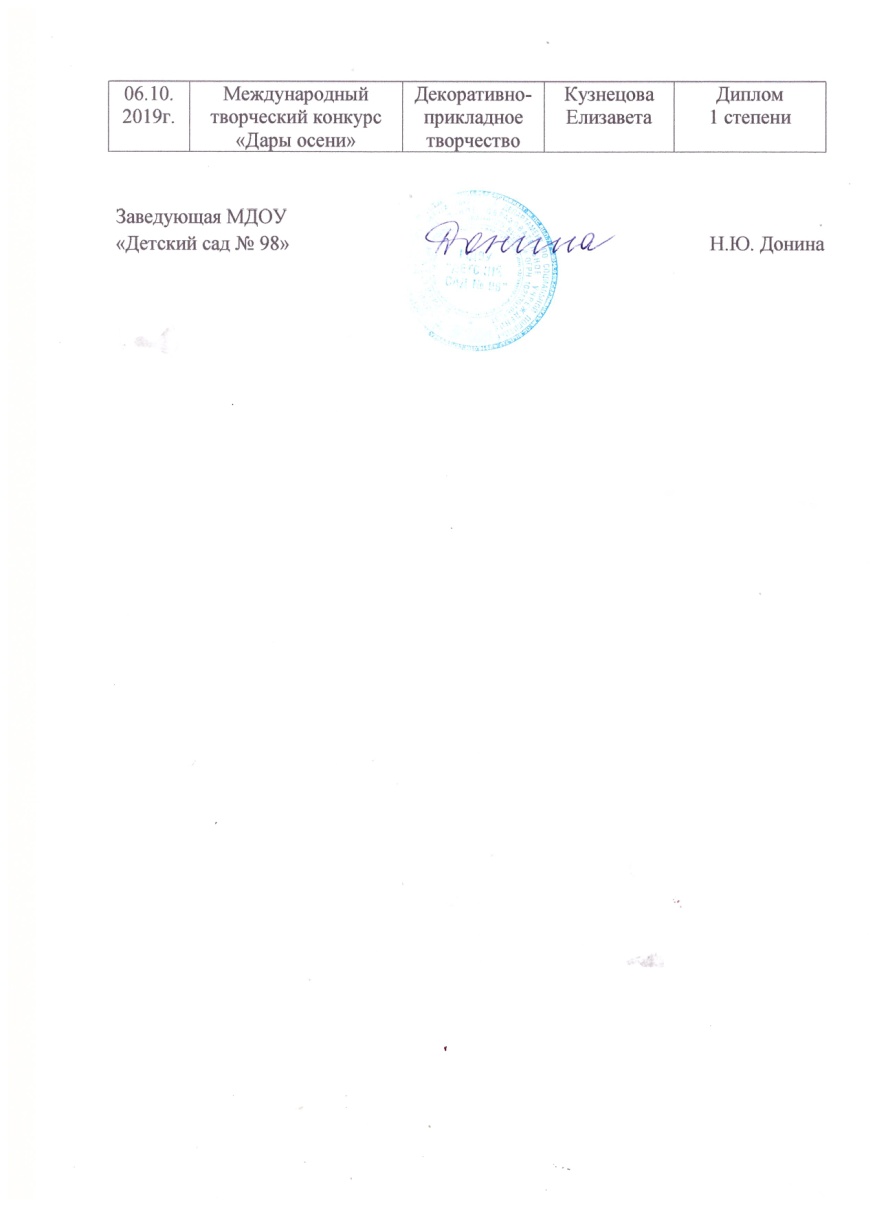 Победы и призовые места в заочных/дистанционных мероприятиях в сети «Интернет»
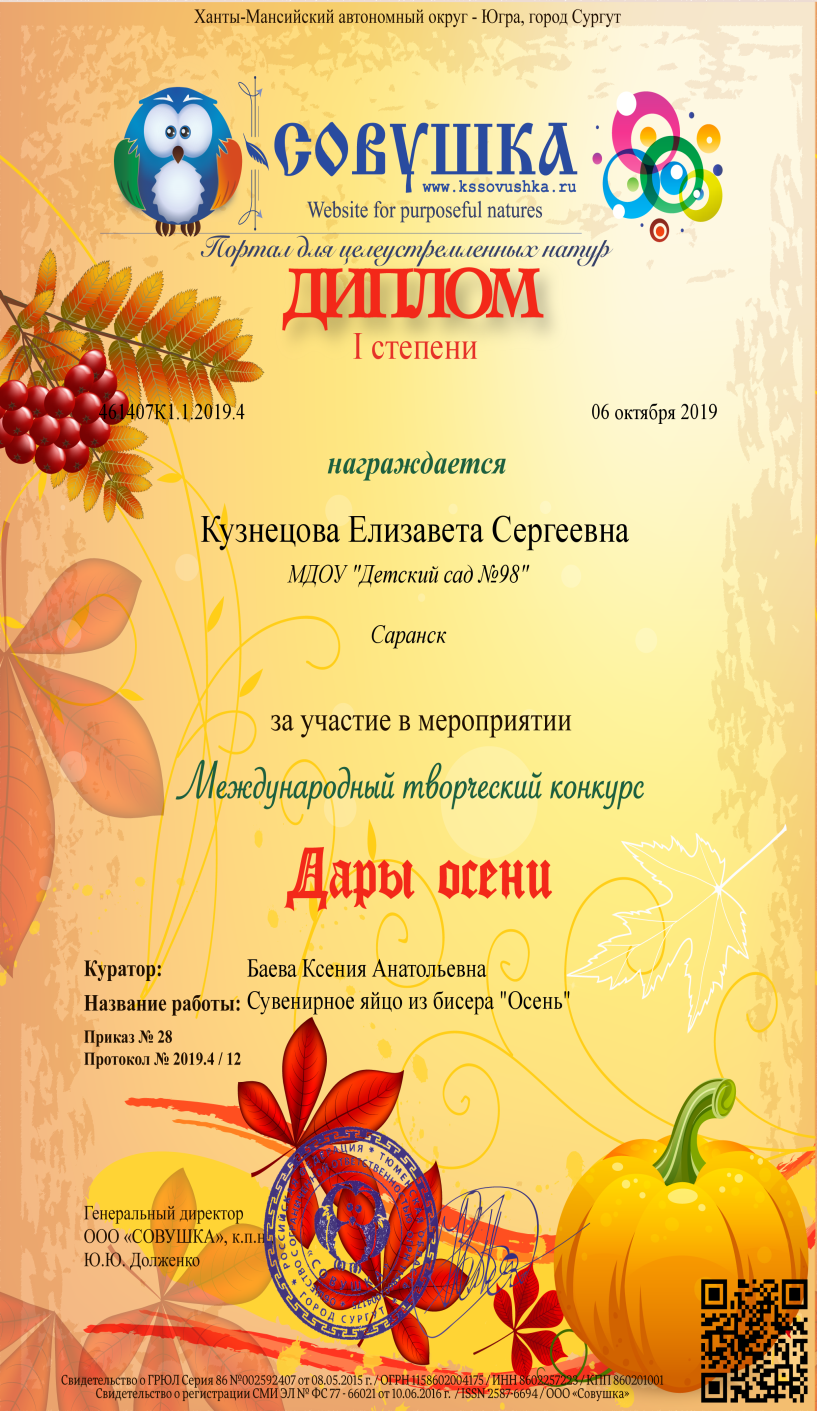 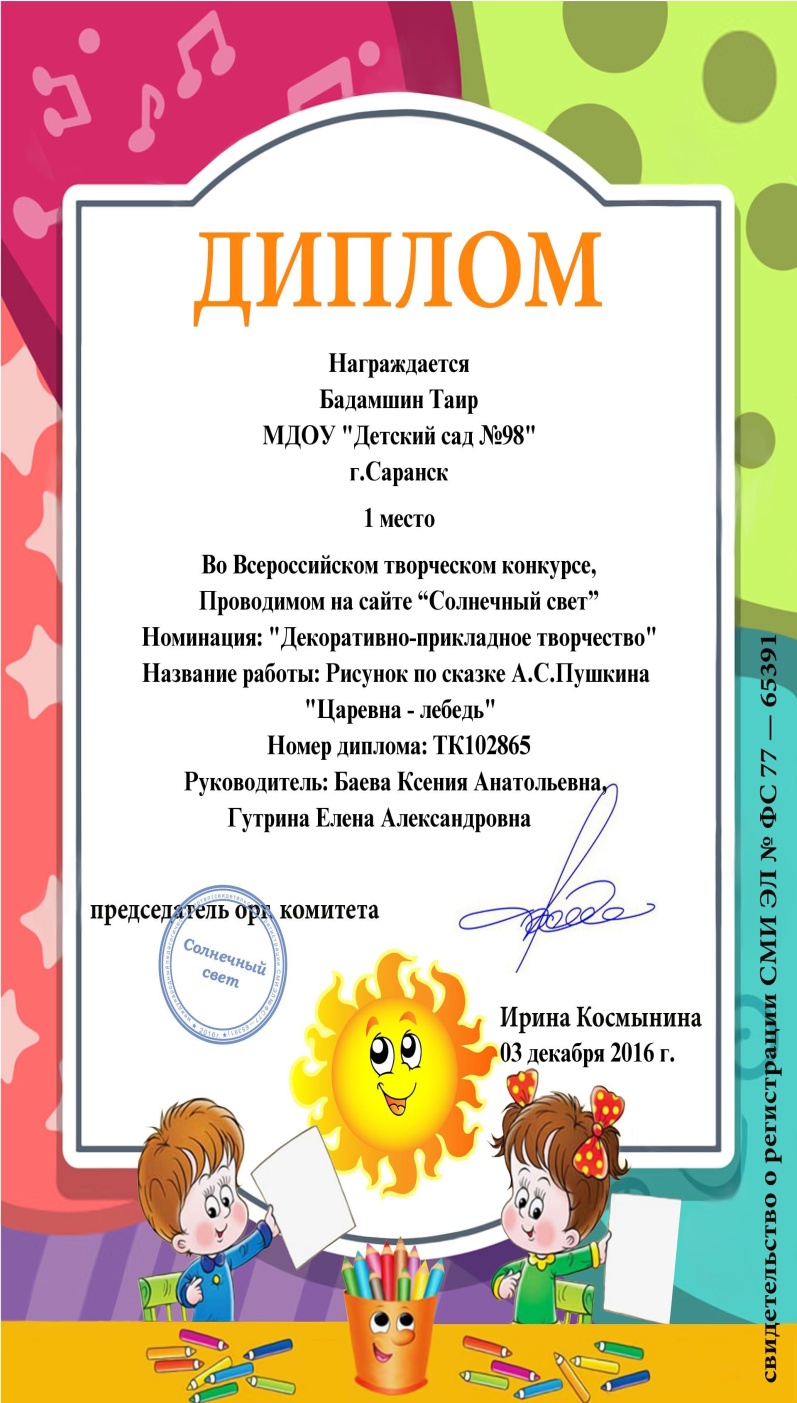 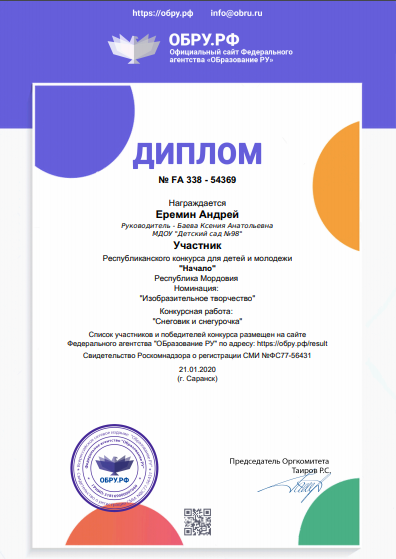 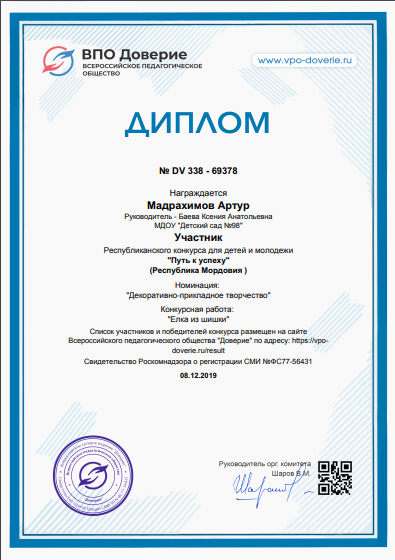 Победы и призовые места в очных муниципальных мероприятиях
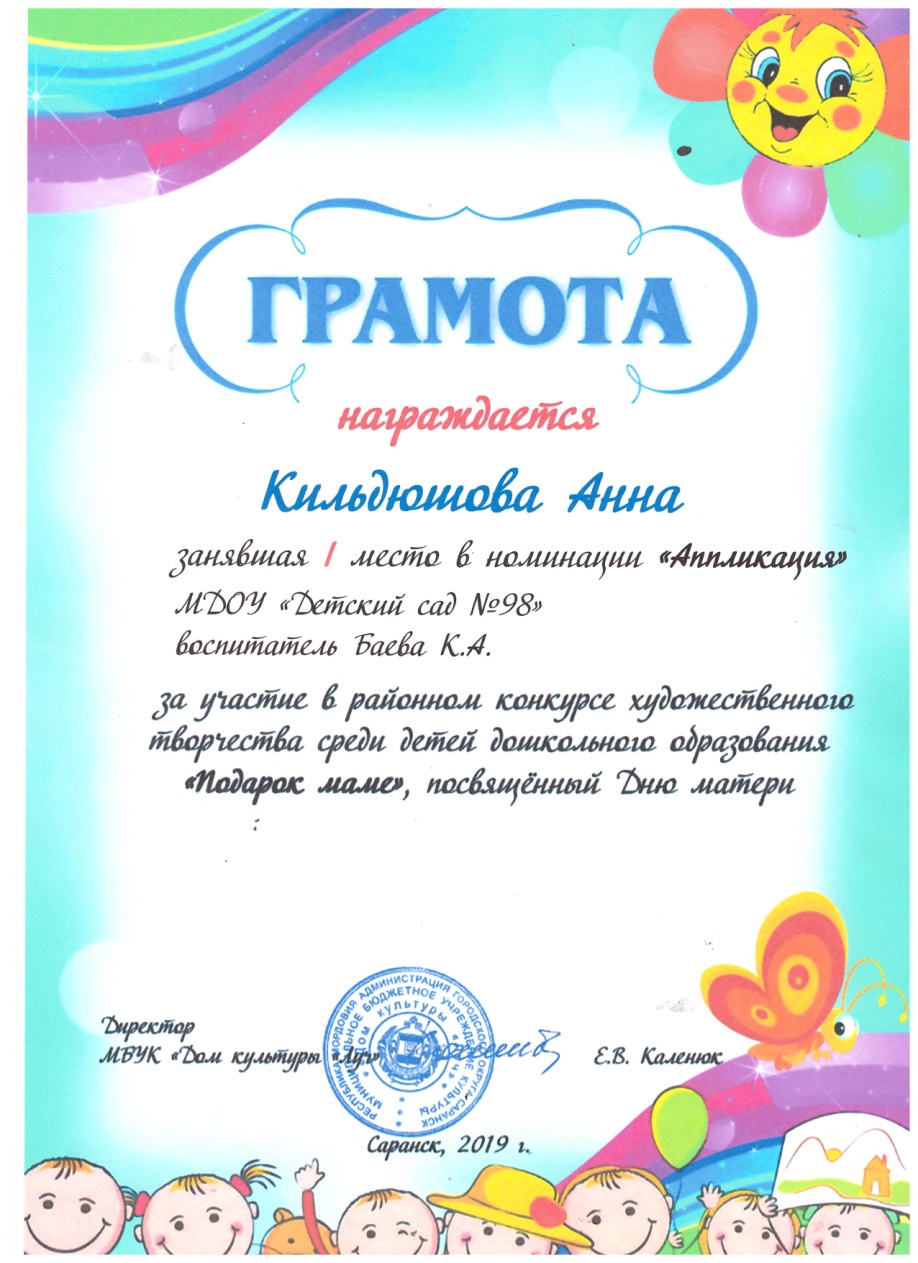 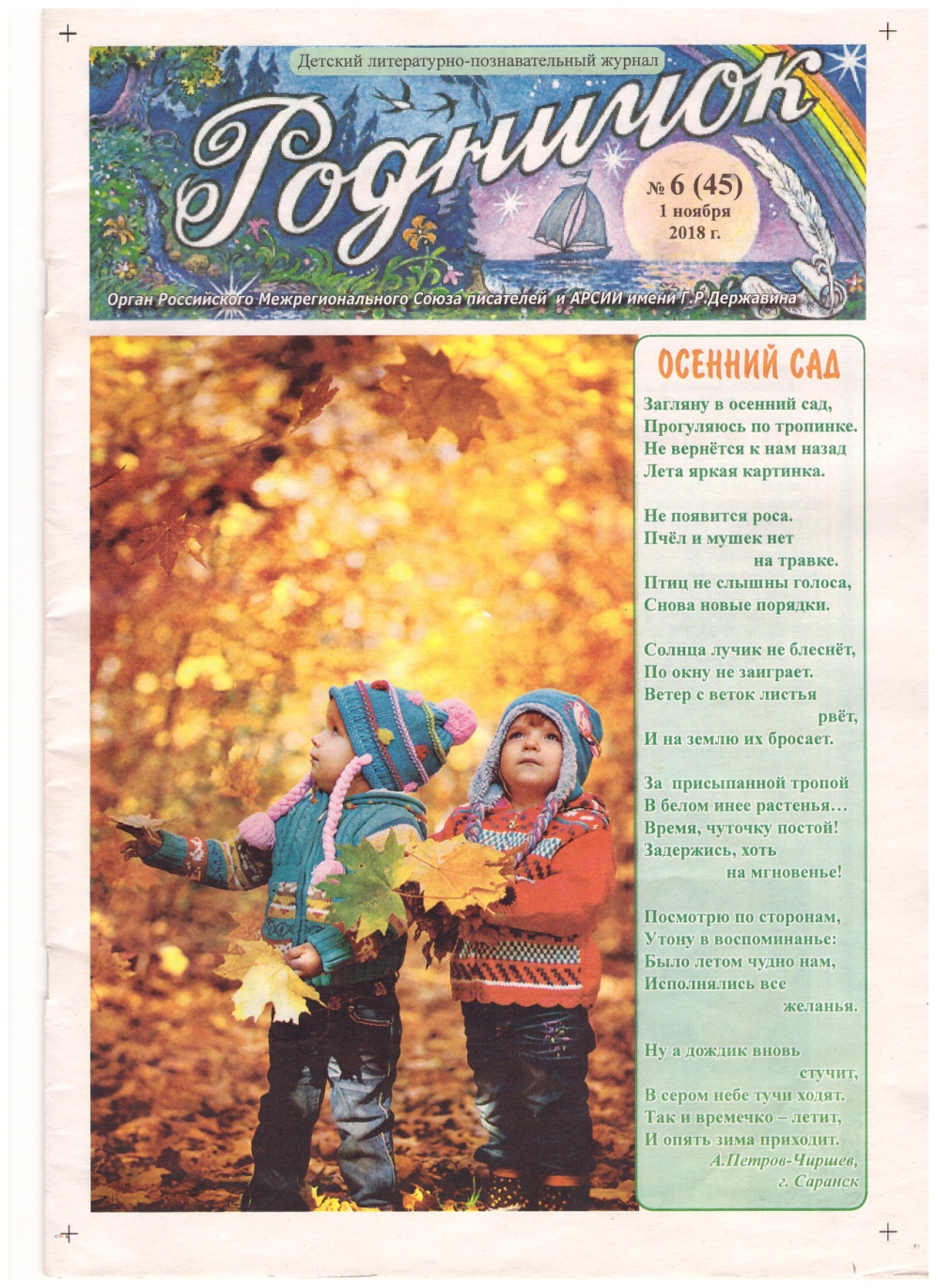 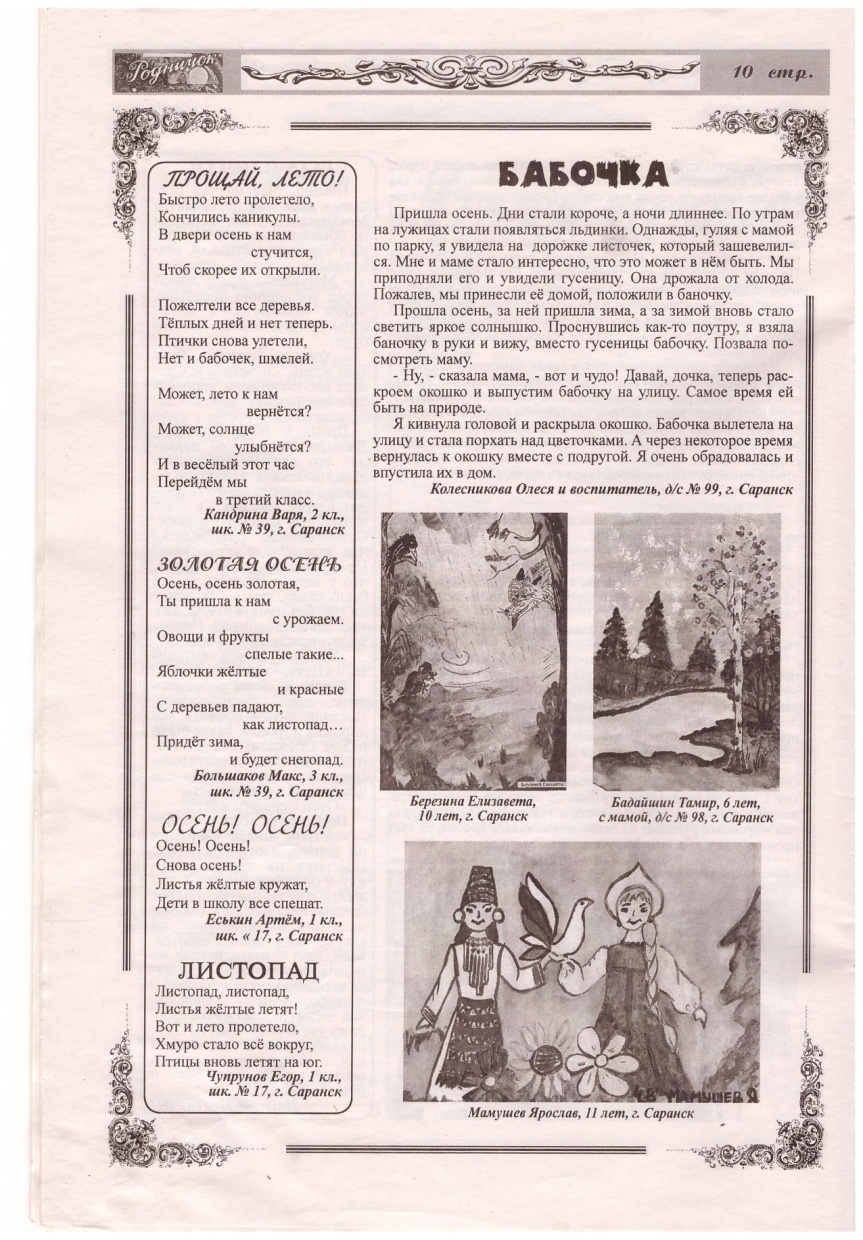 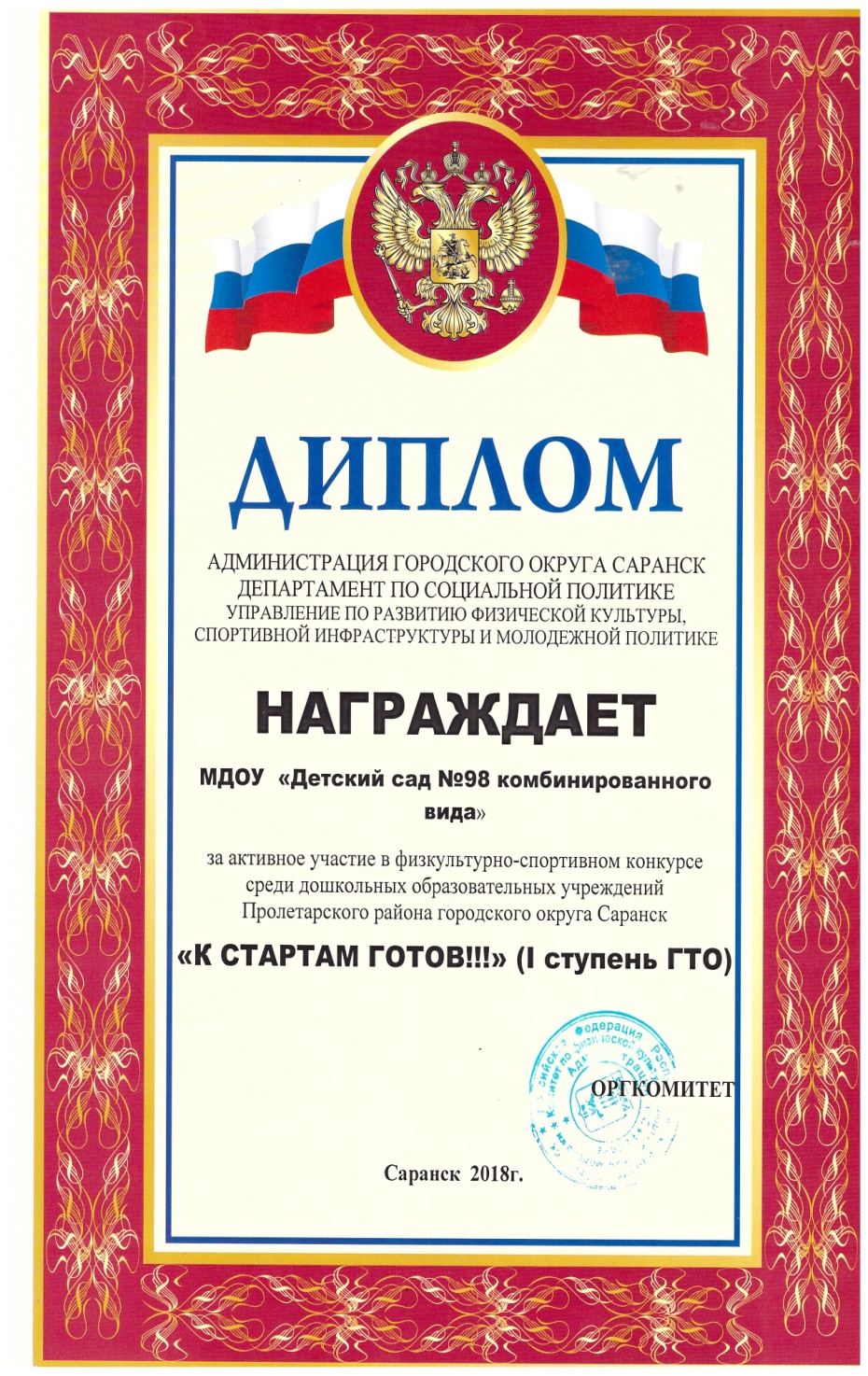 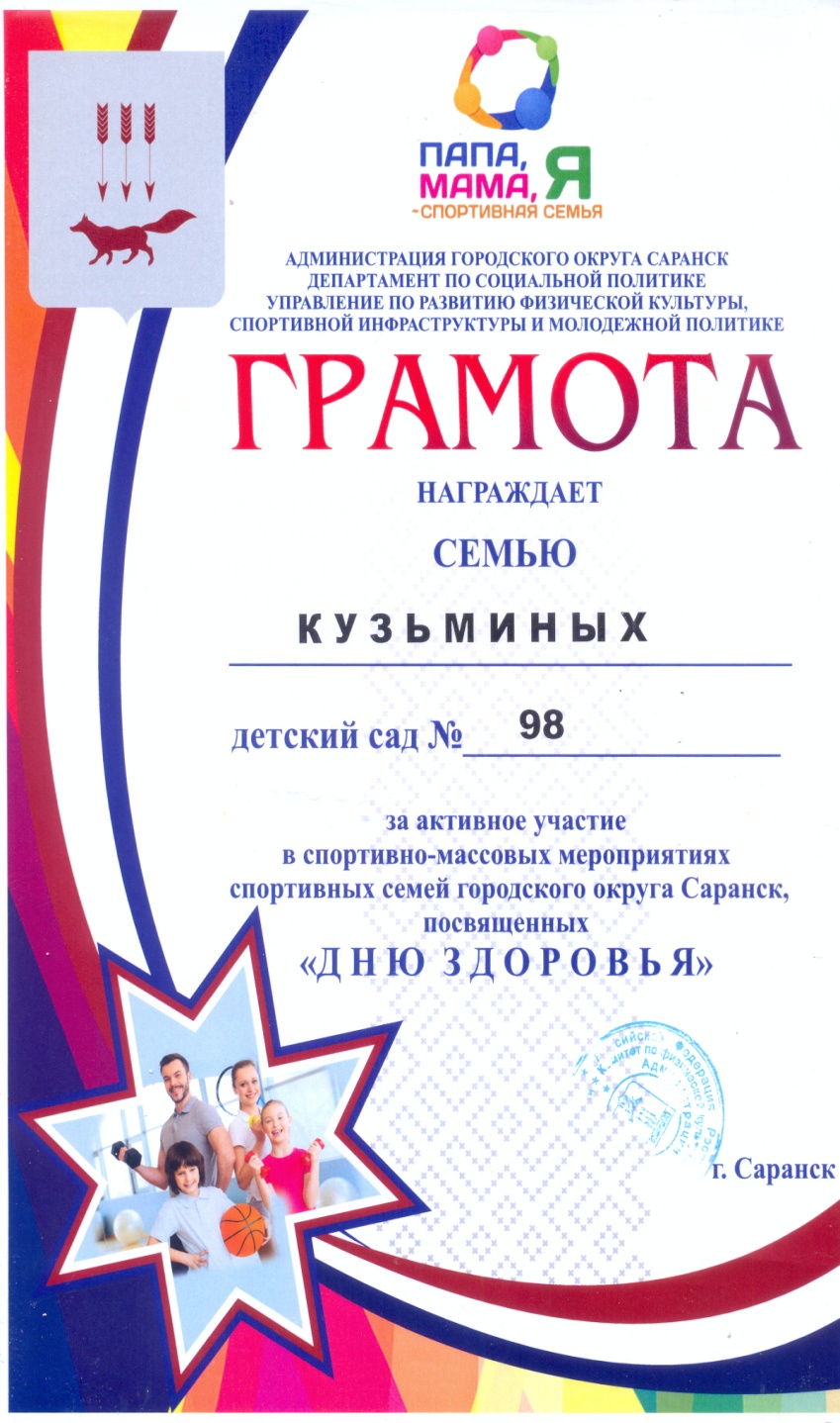 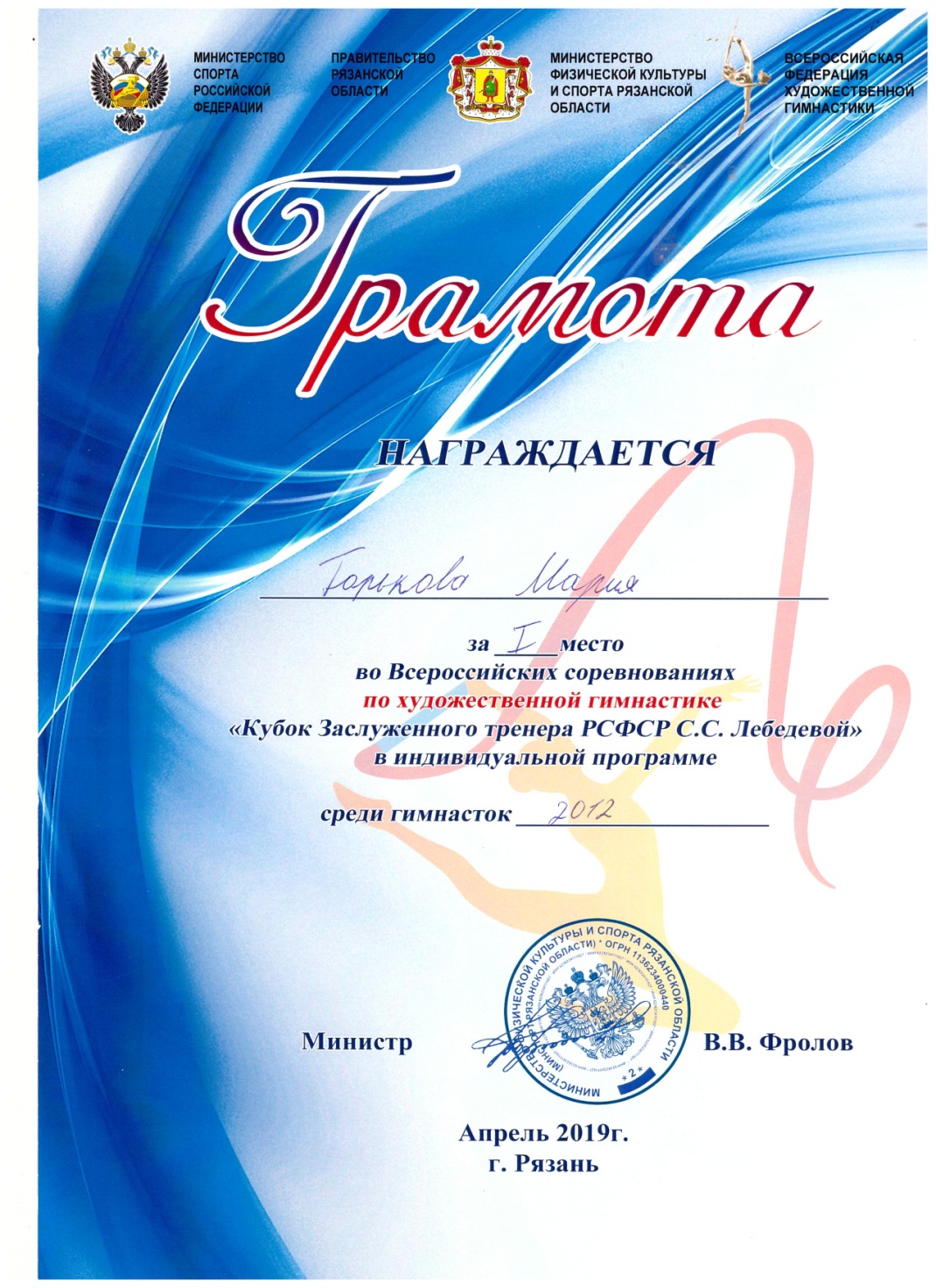 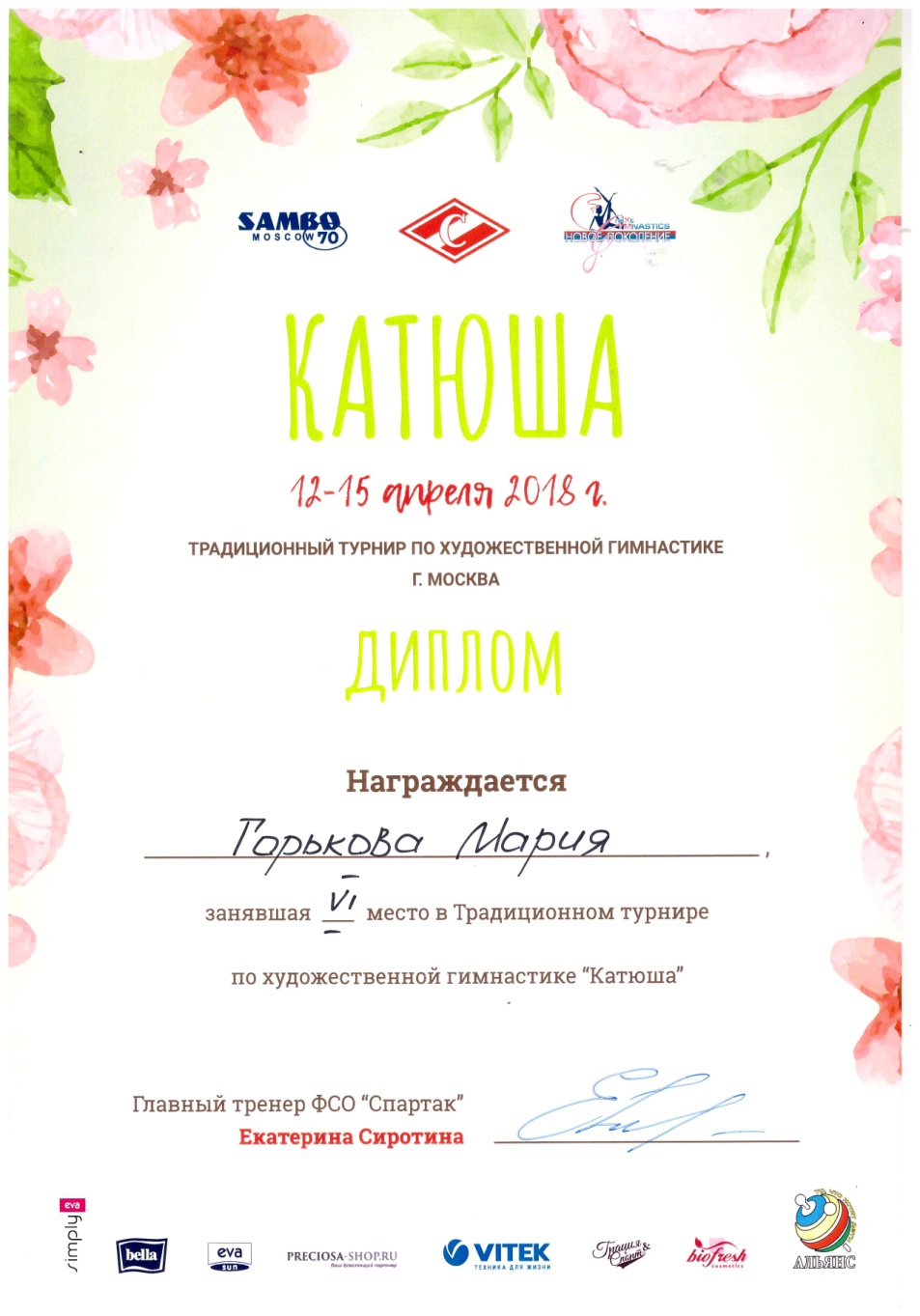 5. Наличие авторских программ, методических пособий
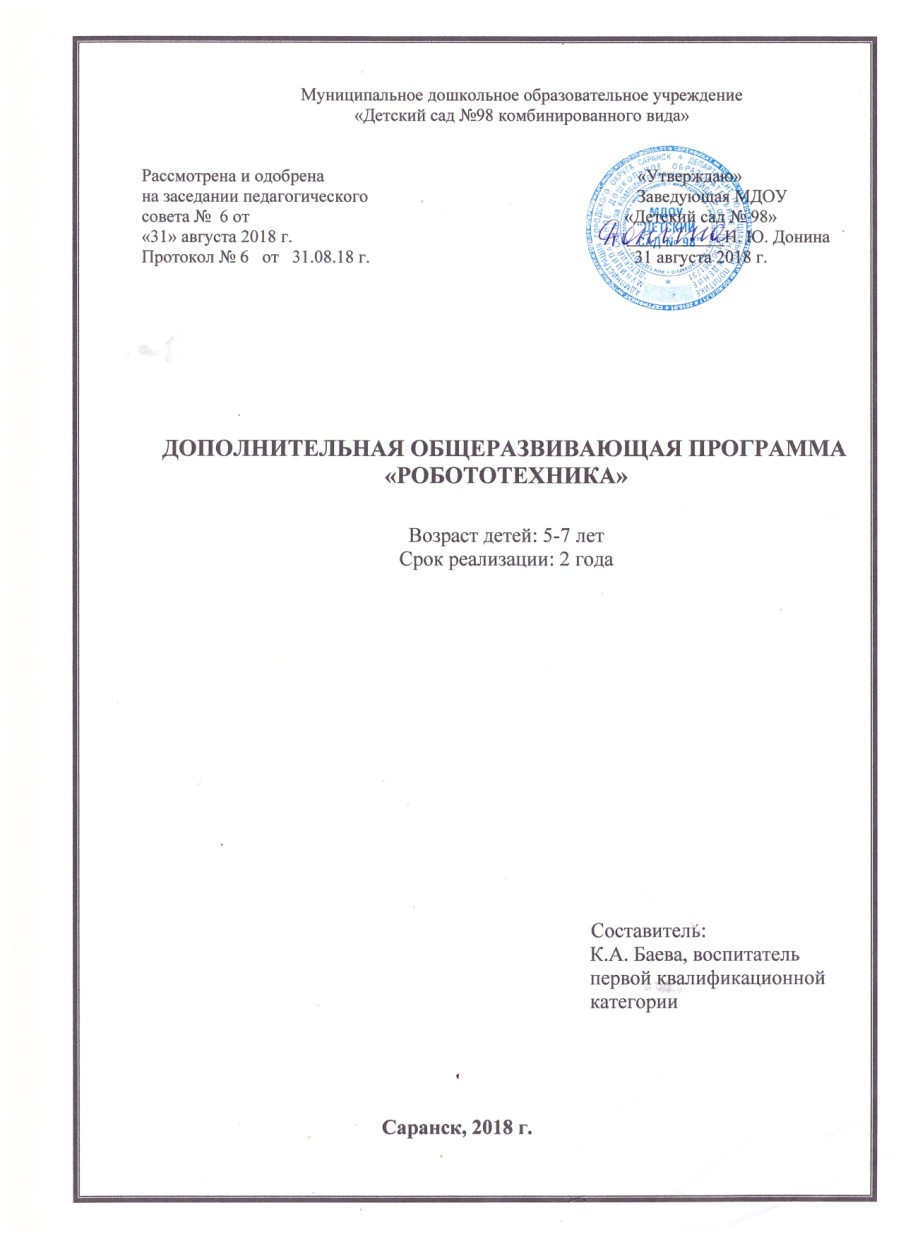 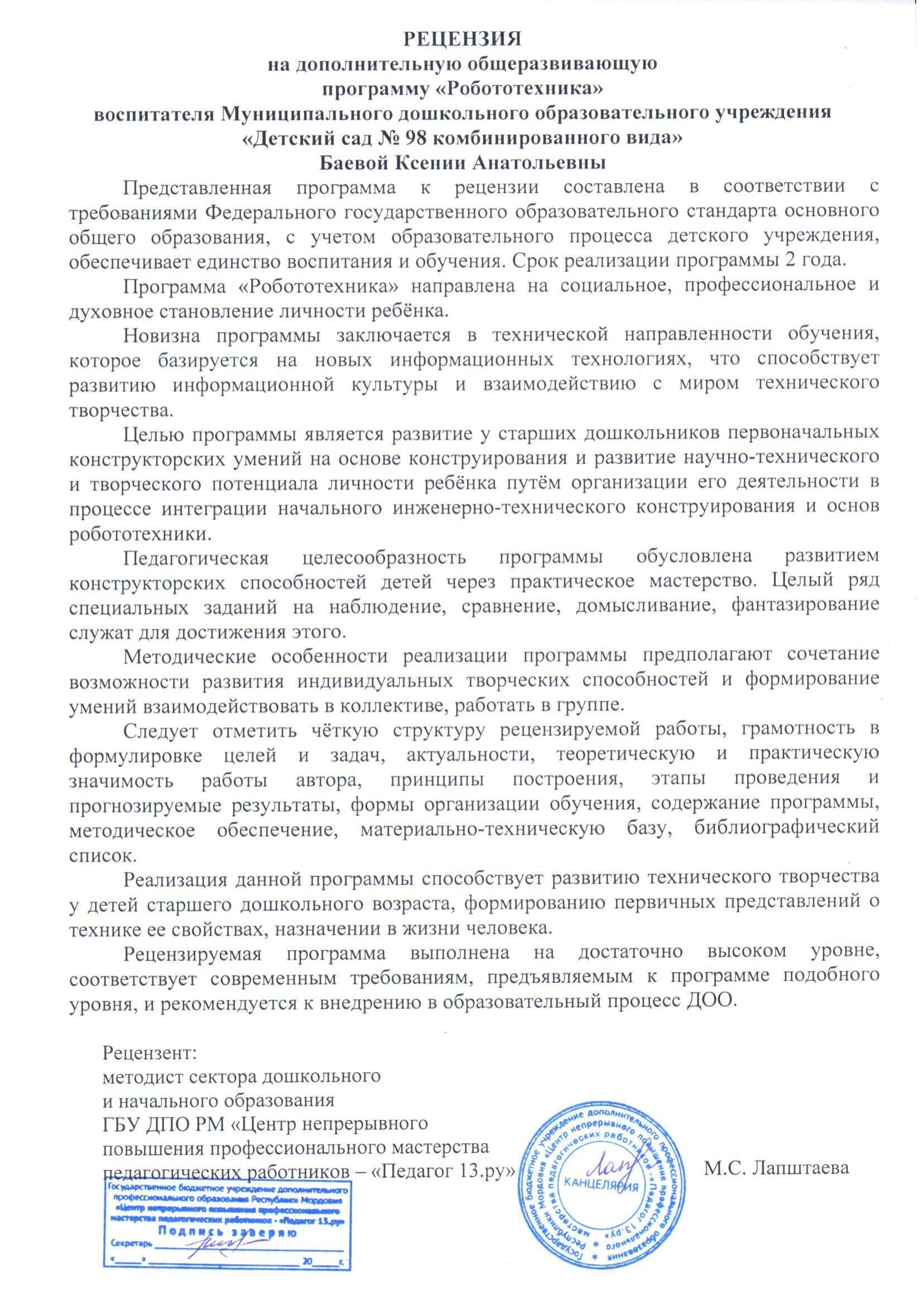 6.Выступления на заседаниях методических советов, научно-практических конференциях, педагогических чтениях , семинарах, секциях , форумах
Уровень образовательной организации
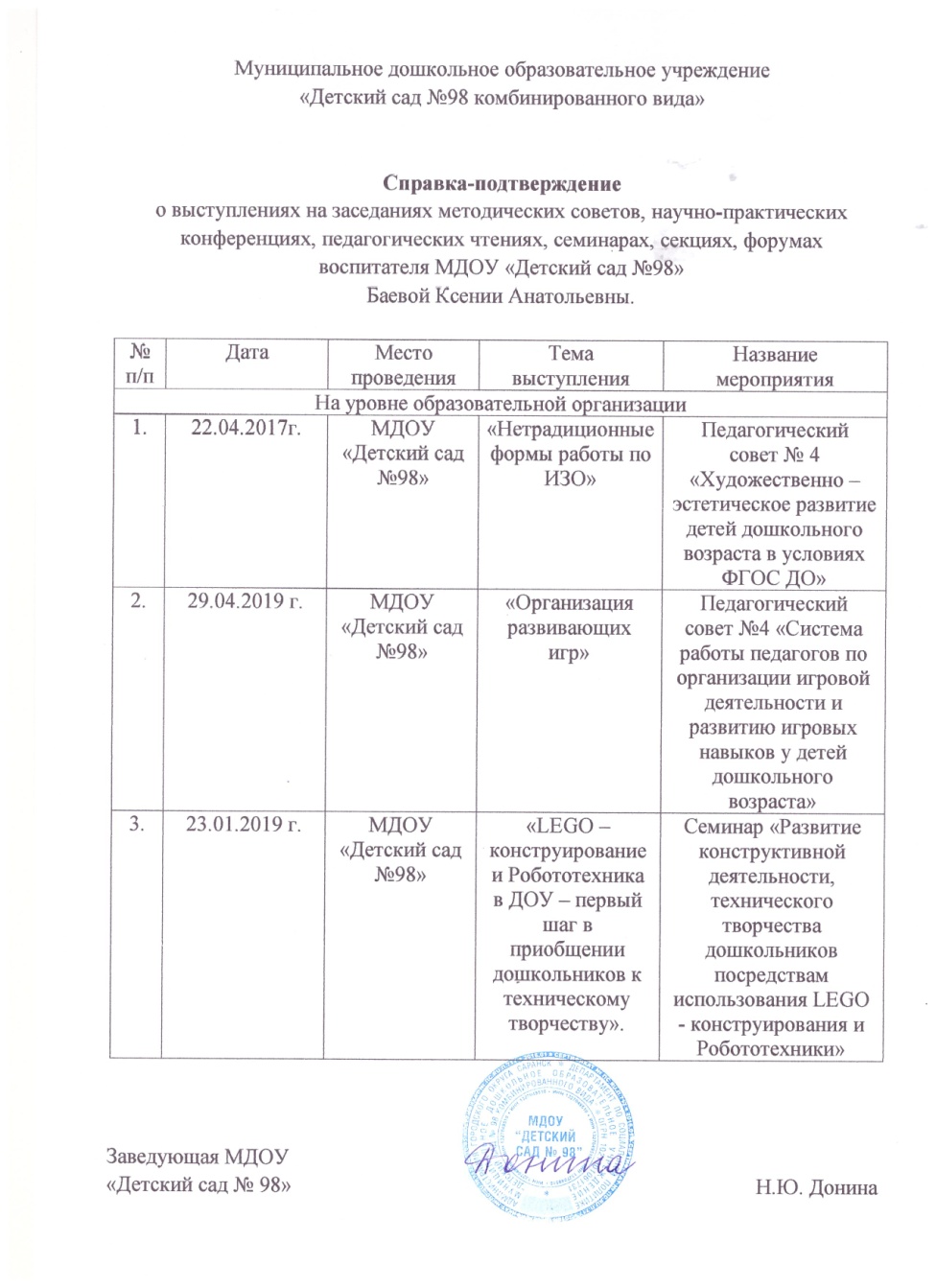 Муниципальный уровень
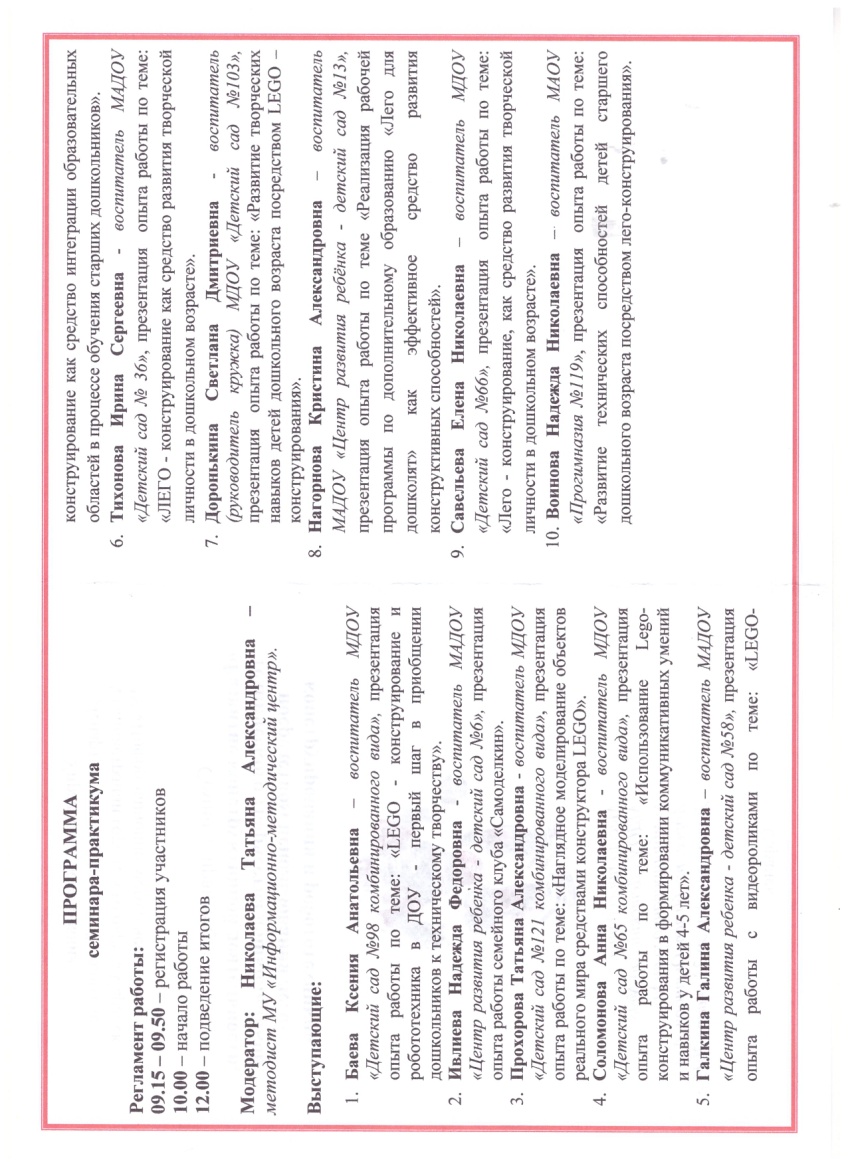 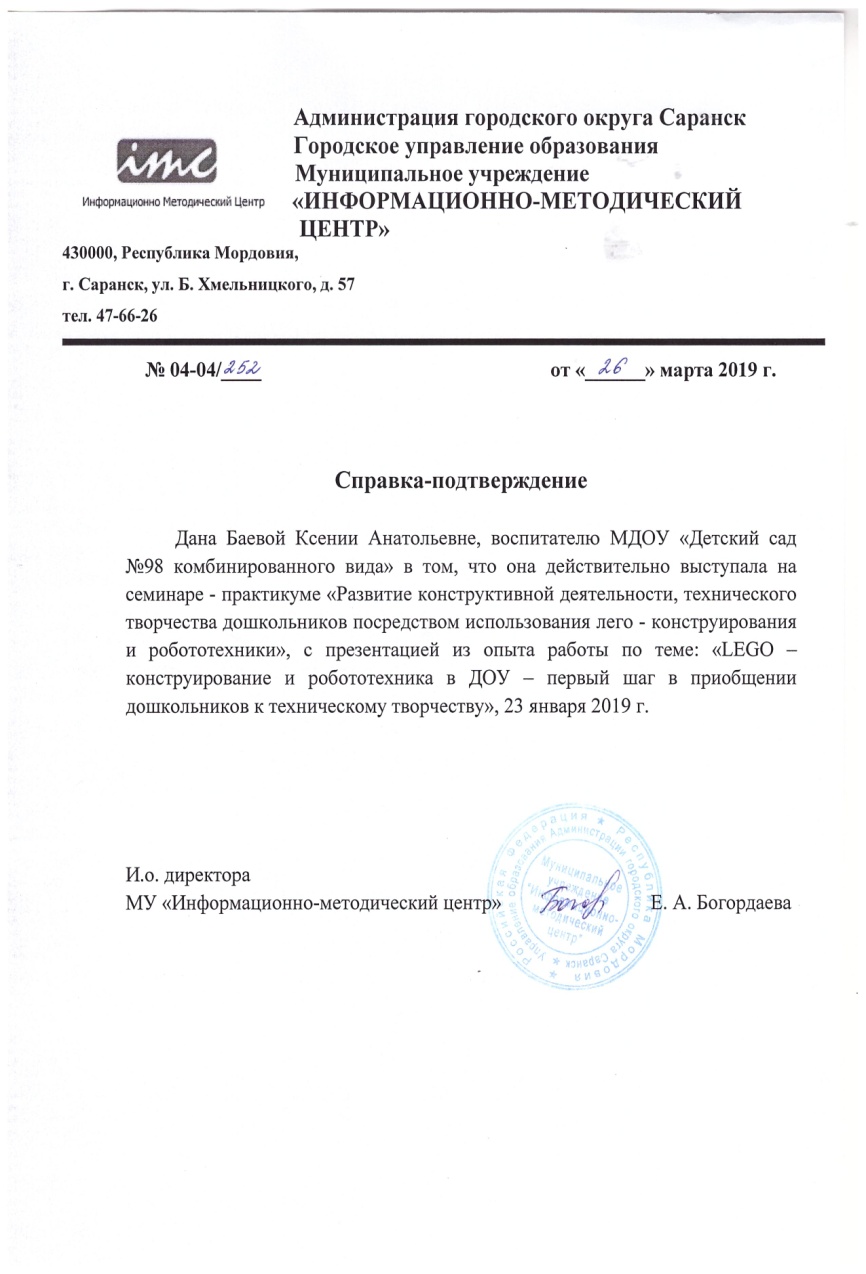 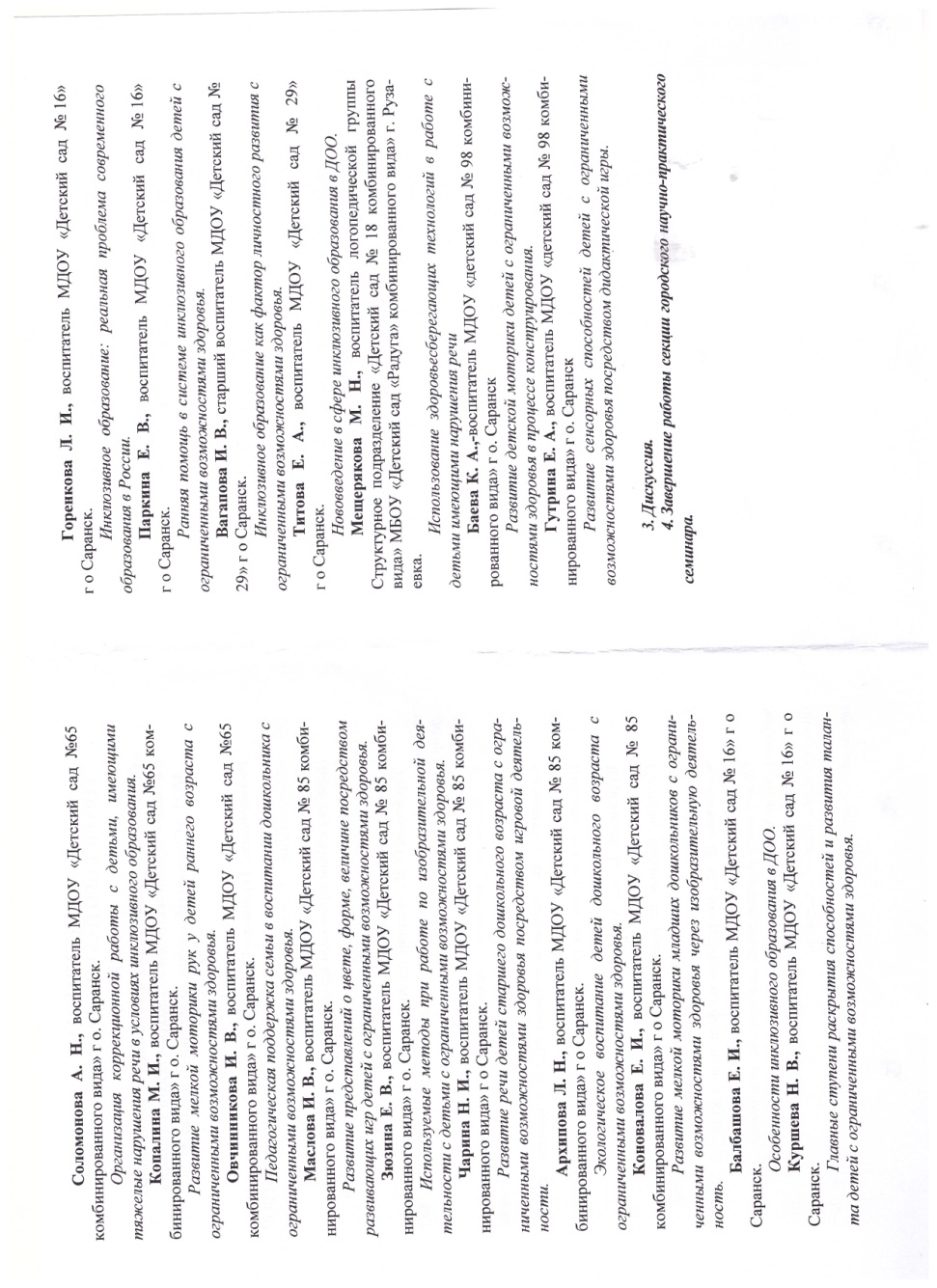 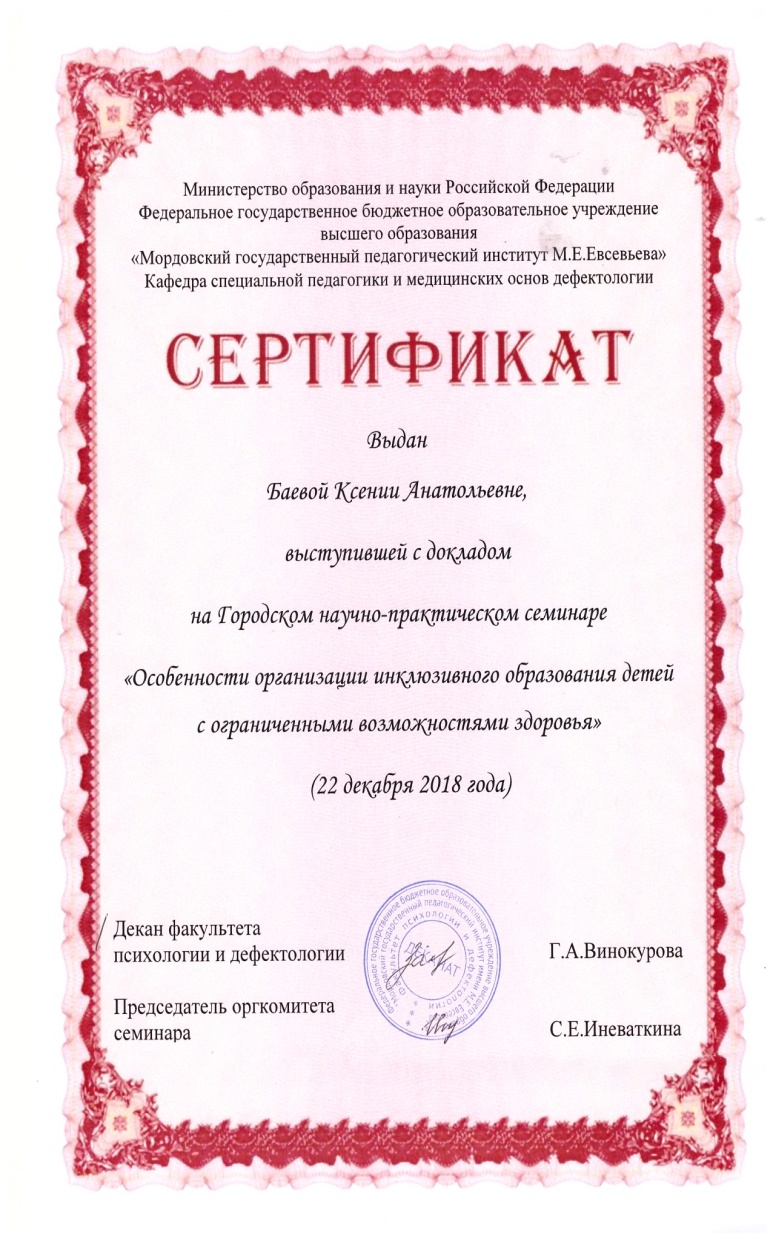 Российский уровень
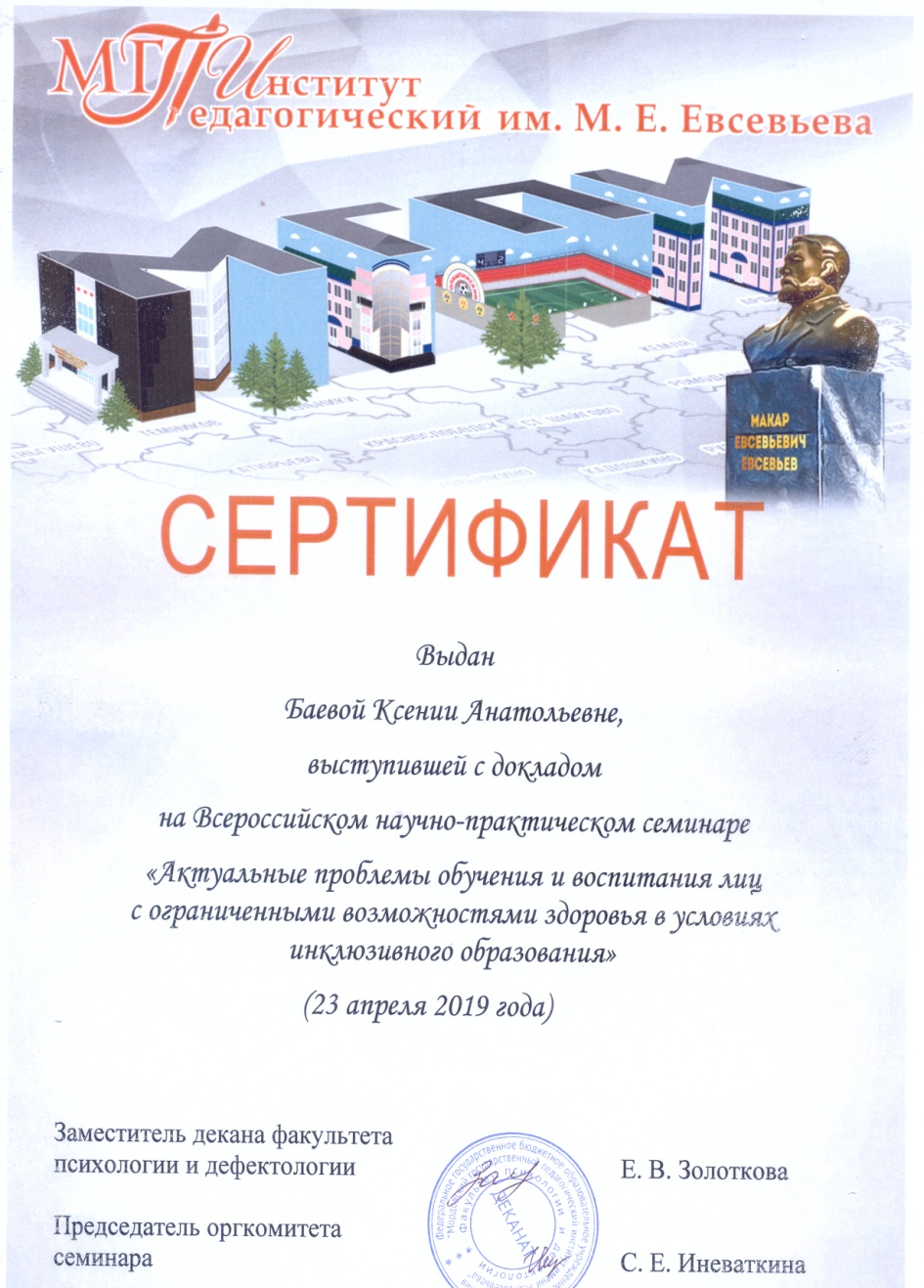 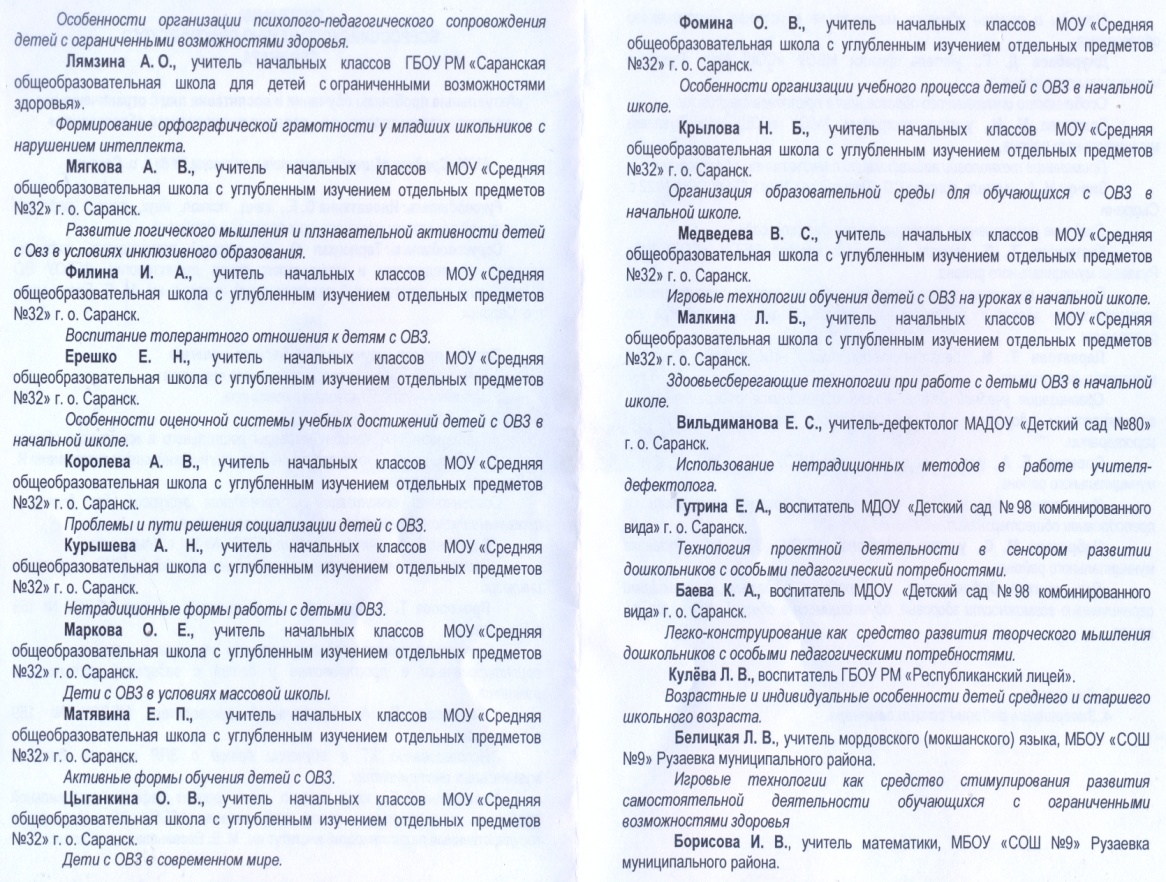 7. Проведение открытых занятий  
мастер-классов, мероприятий
Уровень образовательной организации
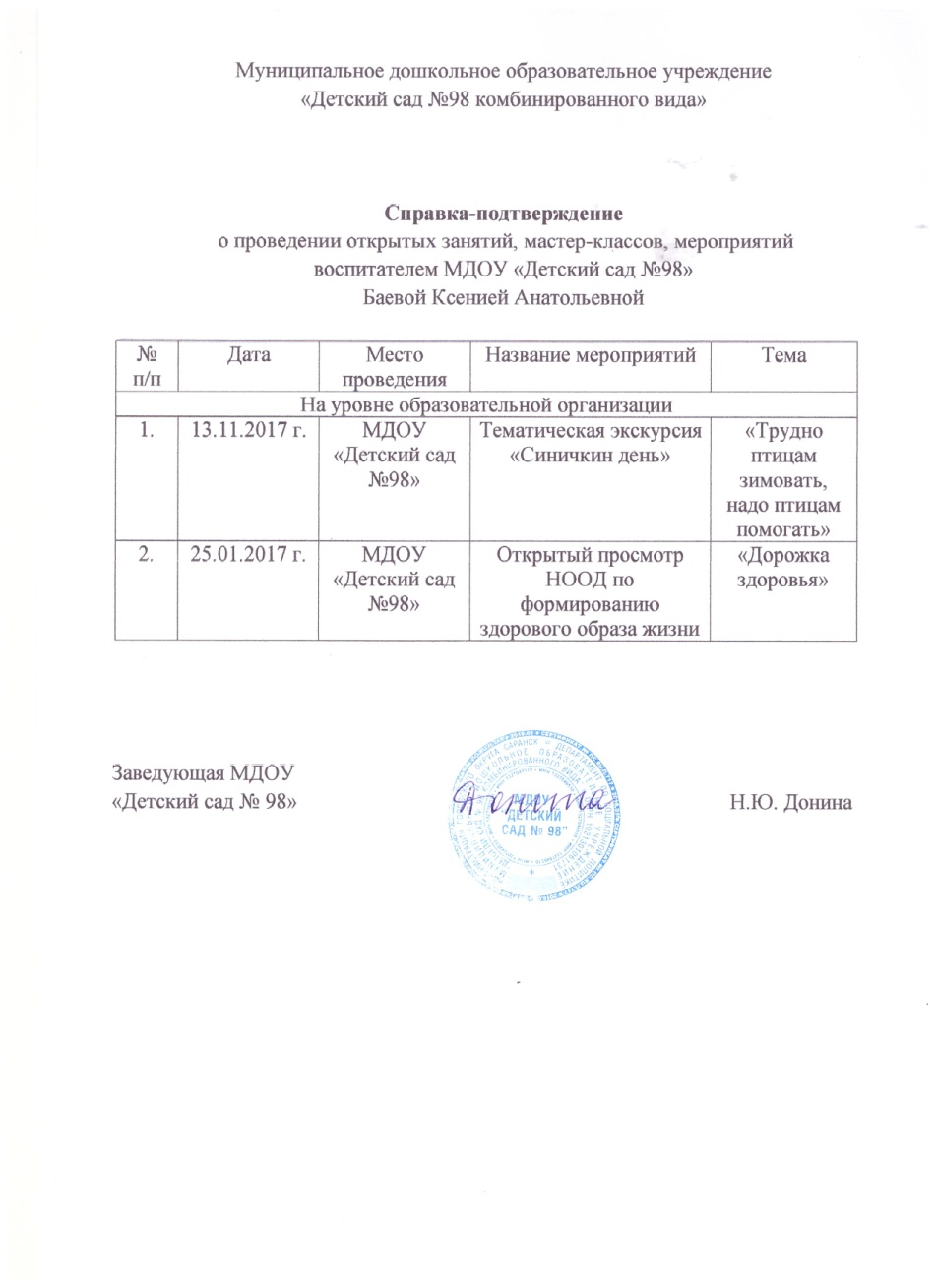 8. Экспертная деятельность
Международный  уровень
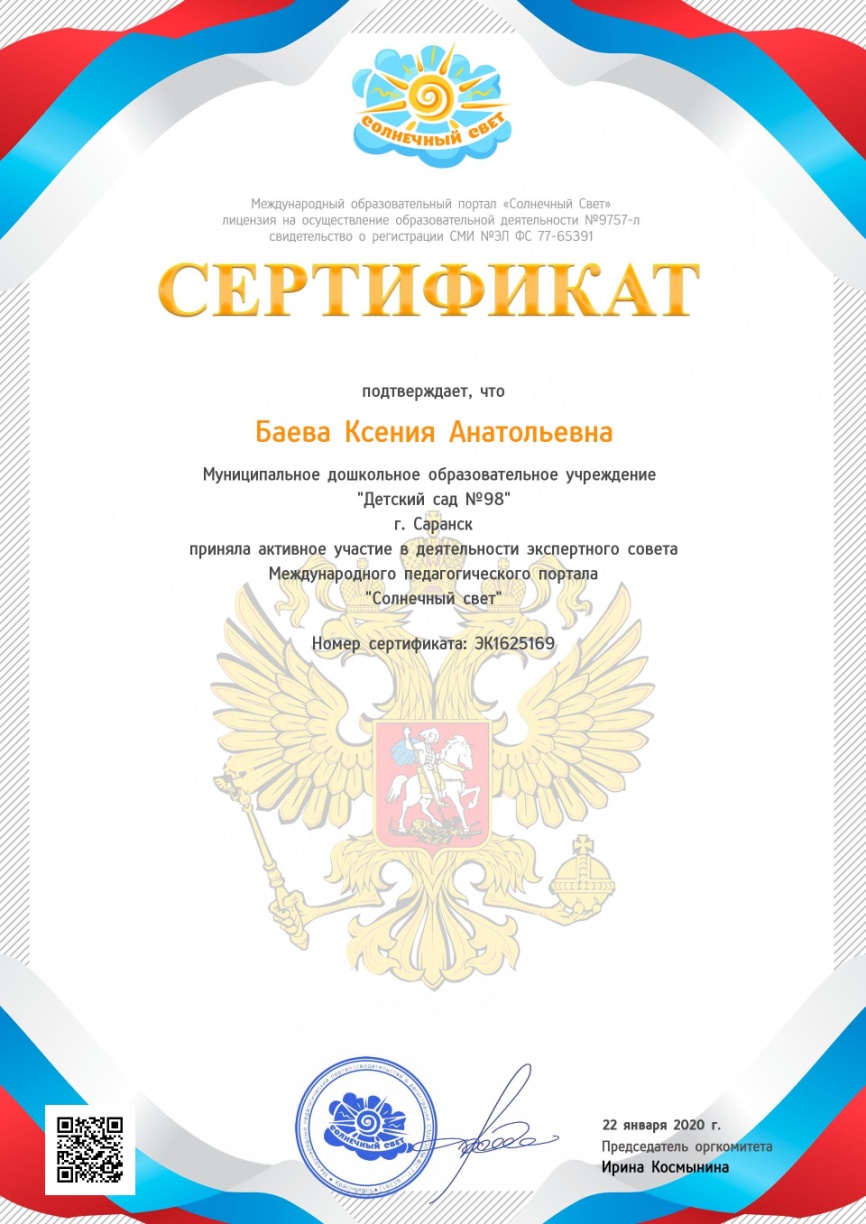 9. Общественно-педагогическая активность педагога : участие в комиссиях, педагогических сообществах, в жюри конкурсов
Международный  уровень
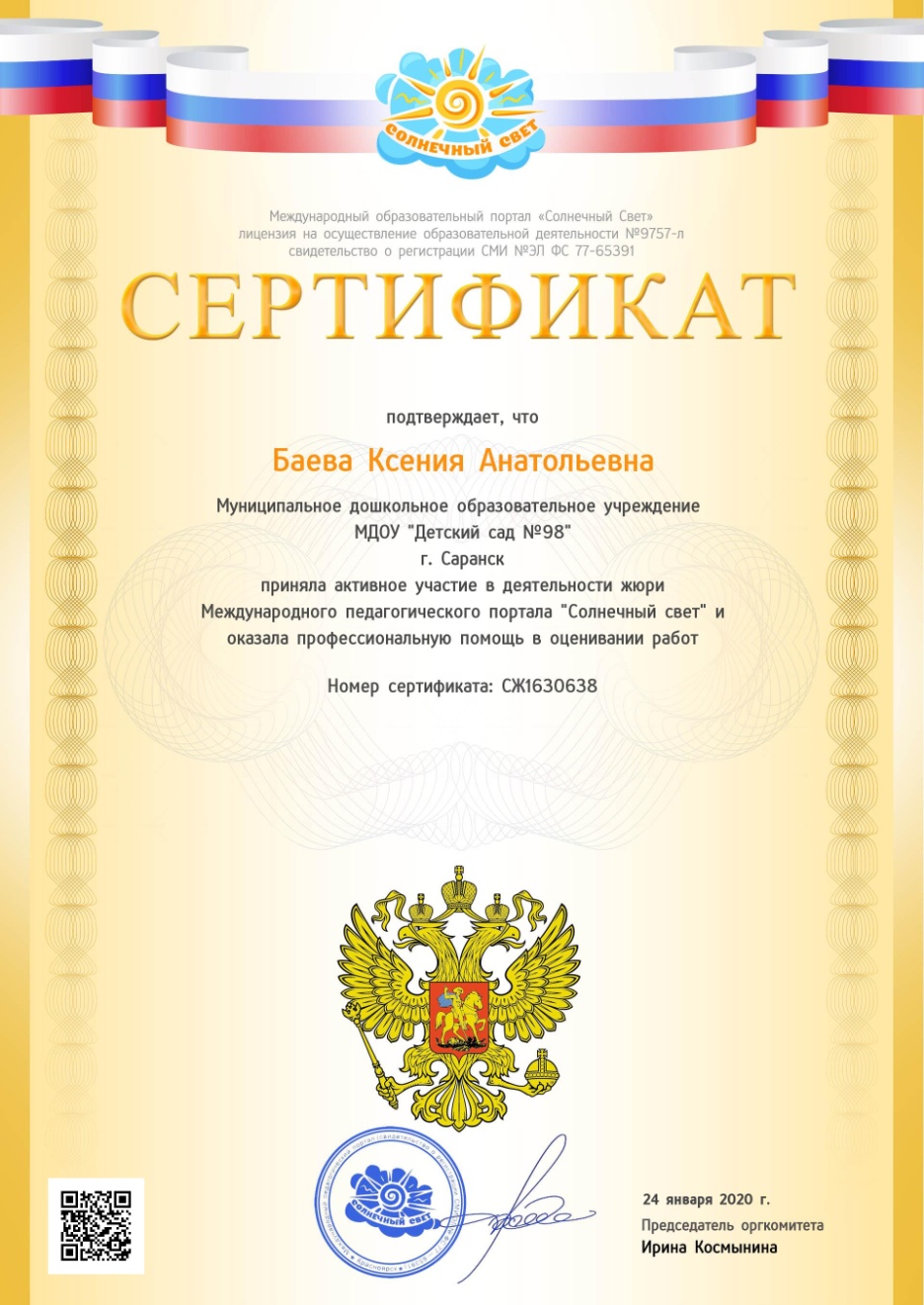 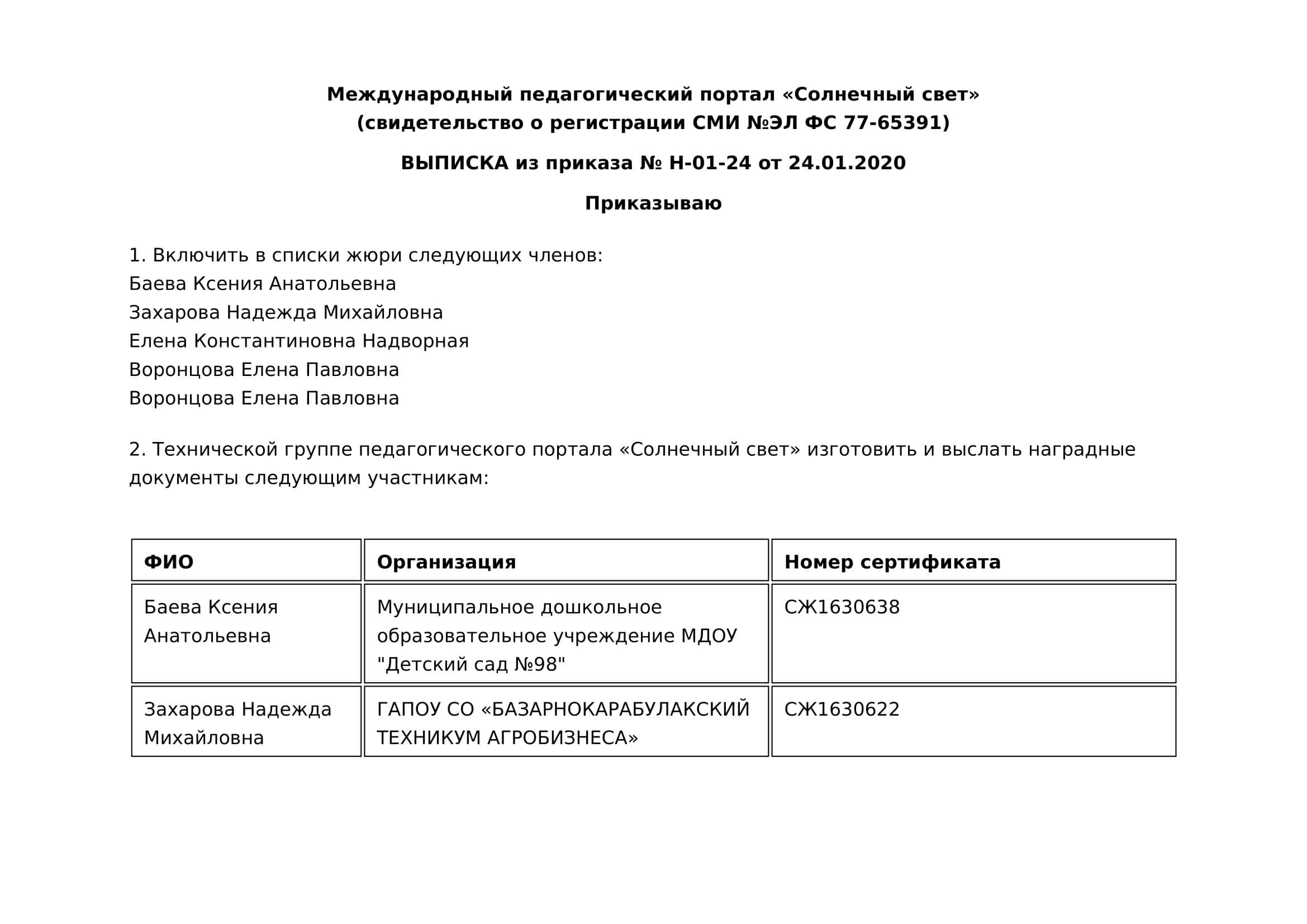 Член профкома
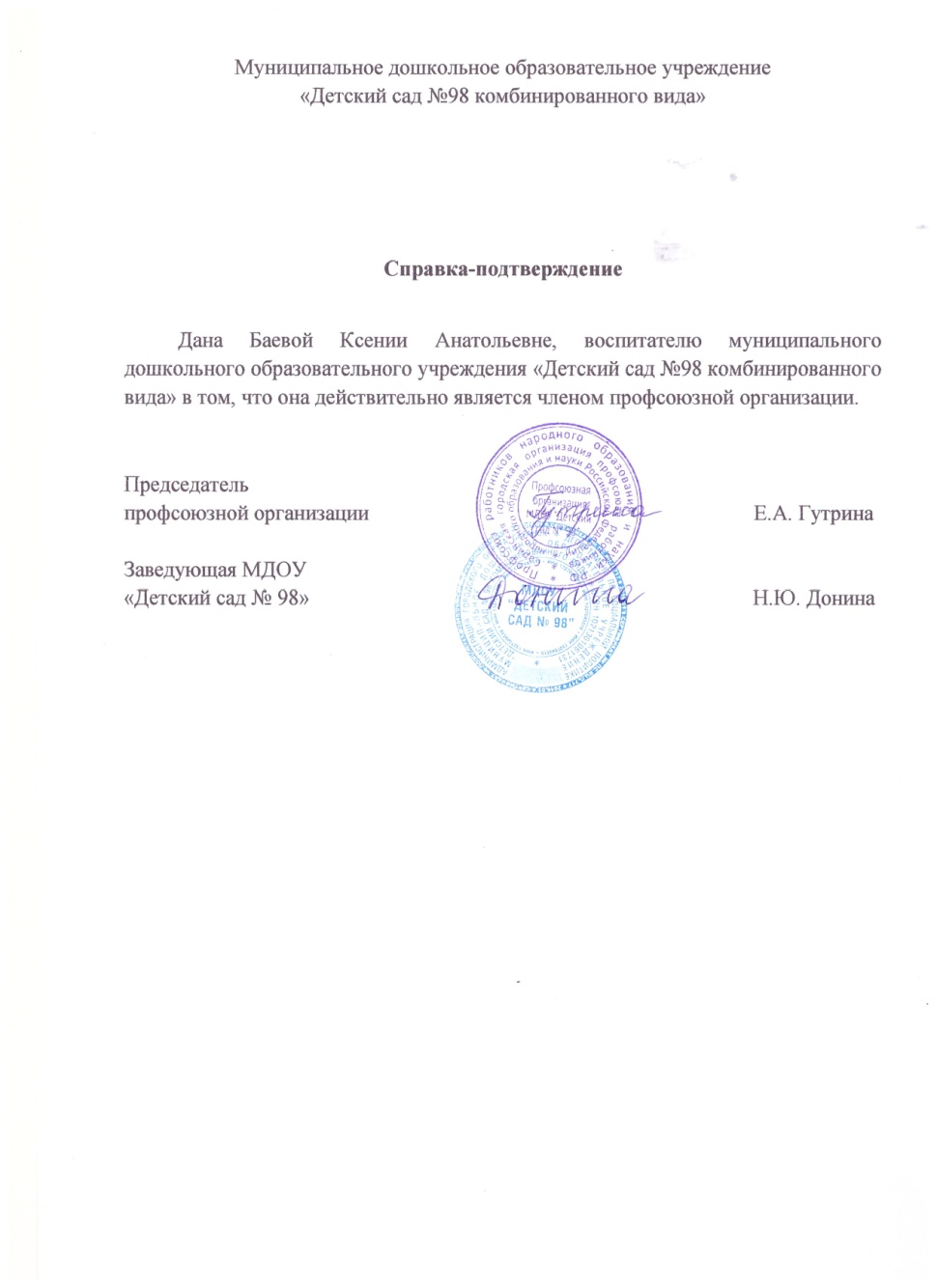 10. Позитивные результаты работы с воспитанниками
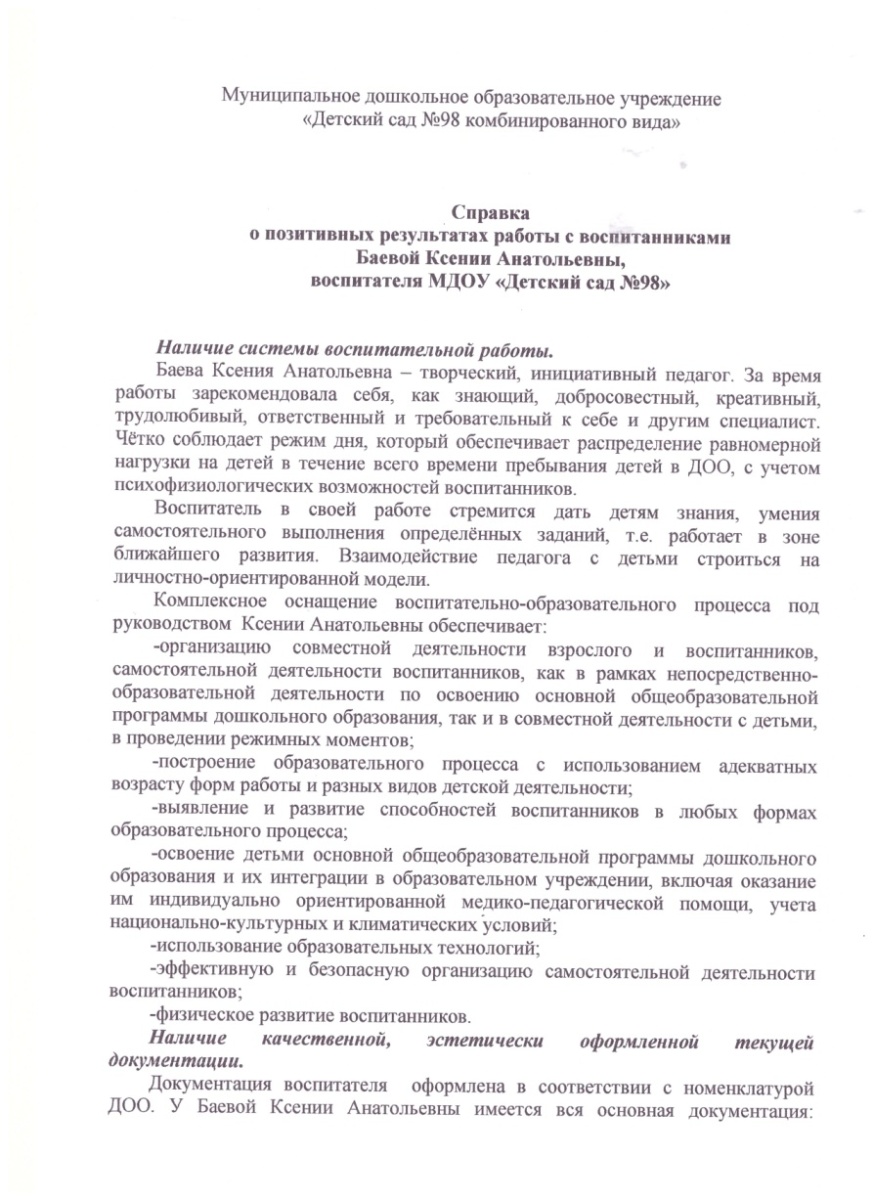 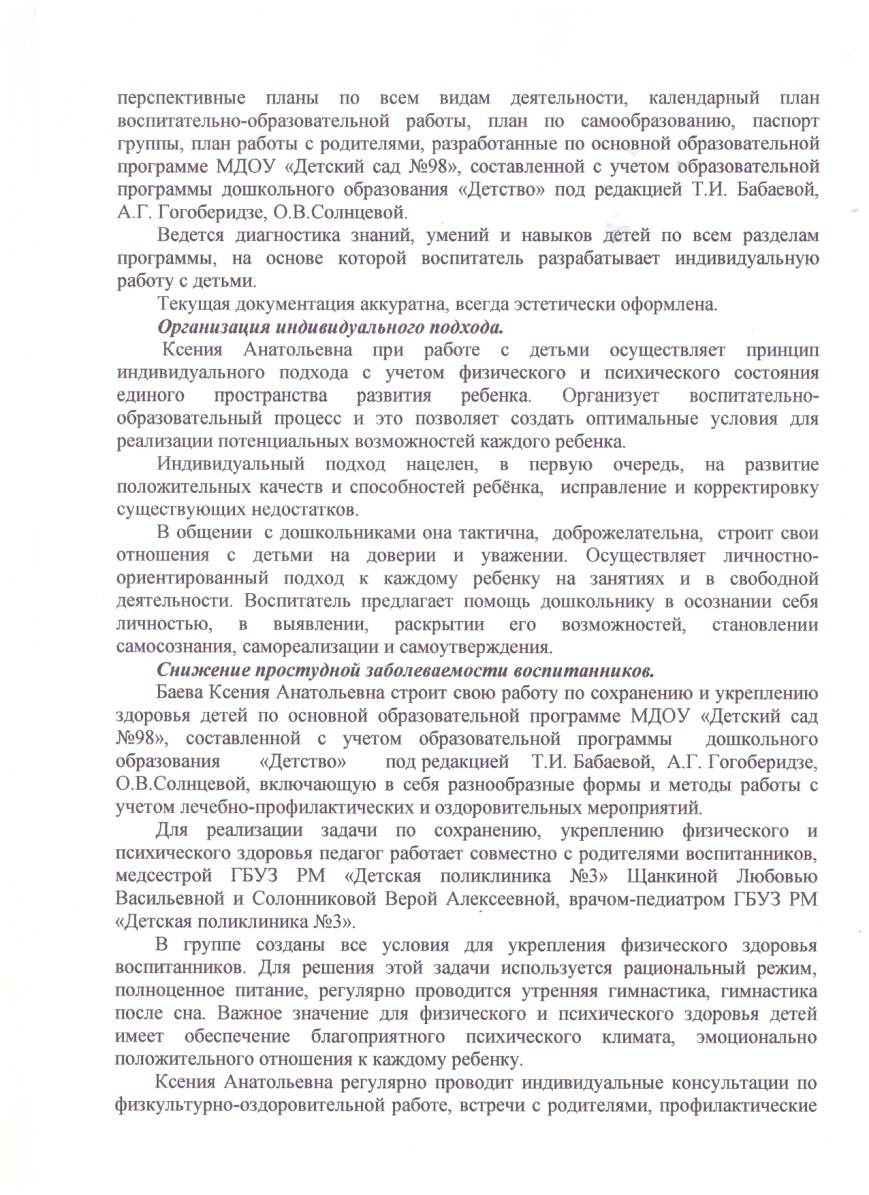 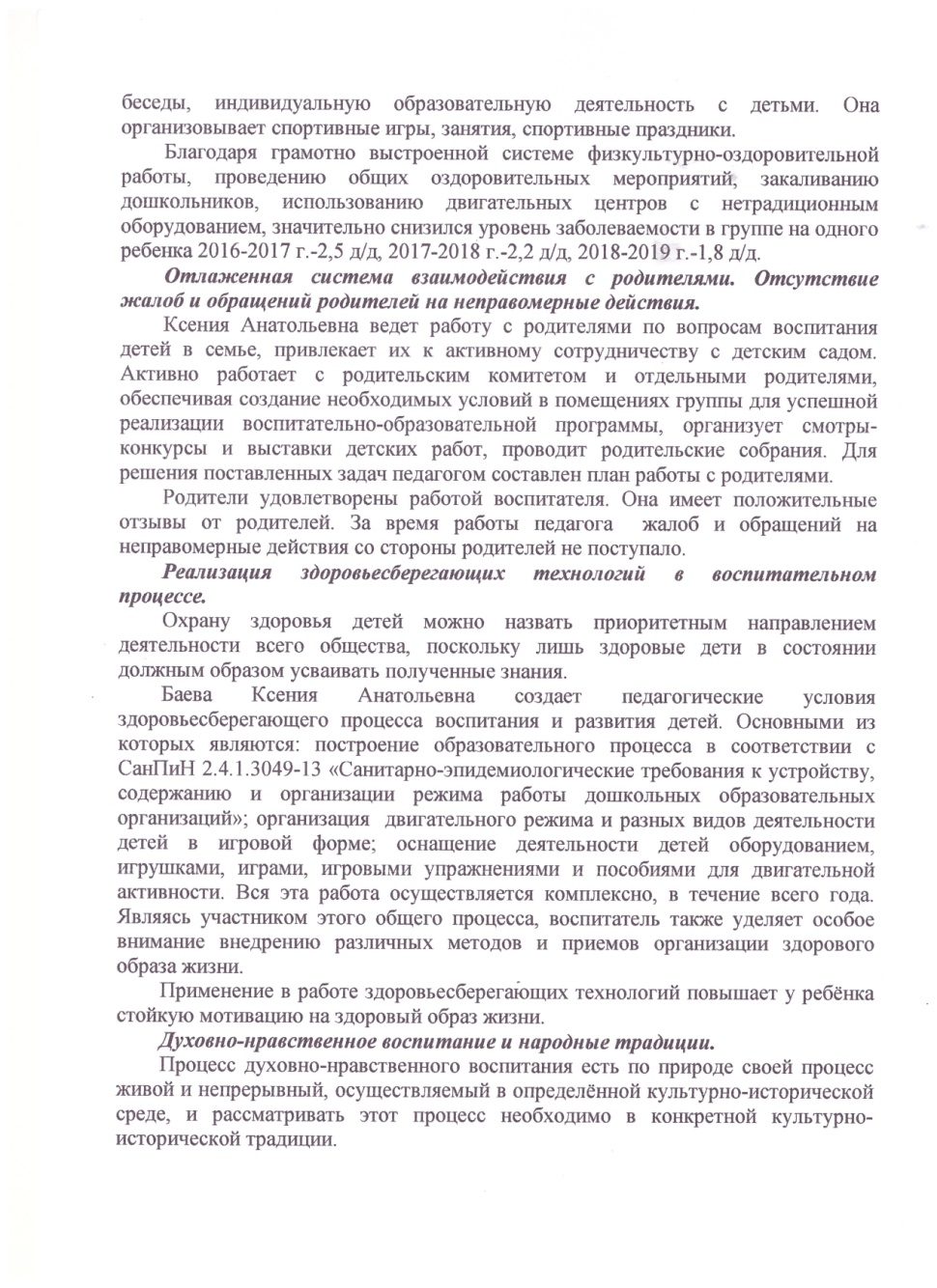 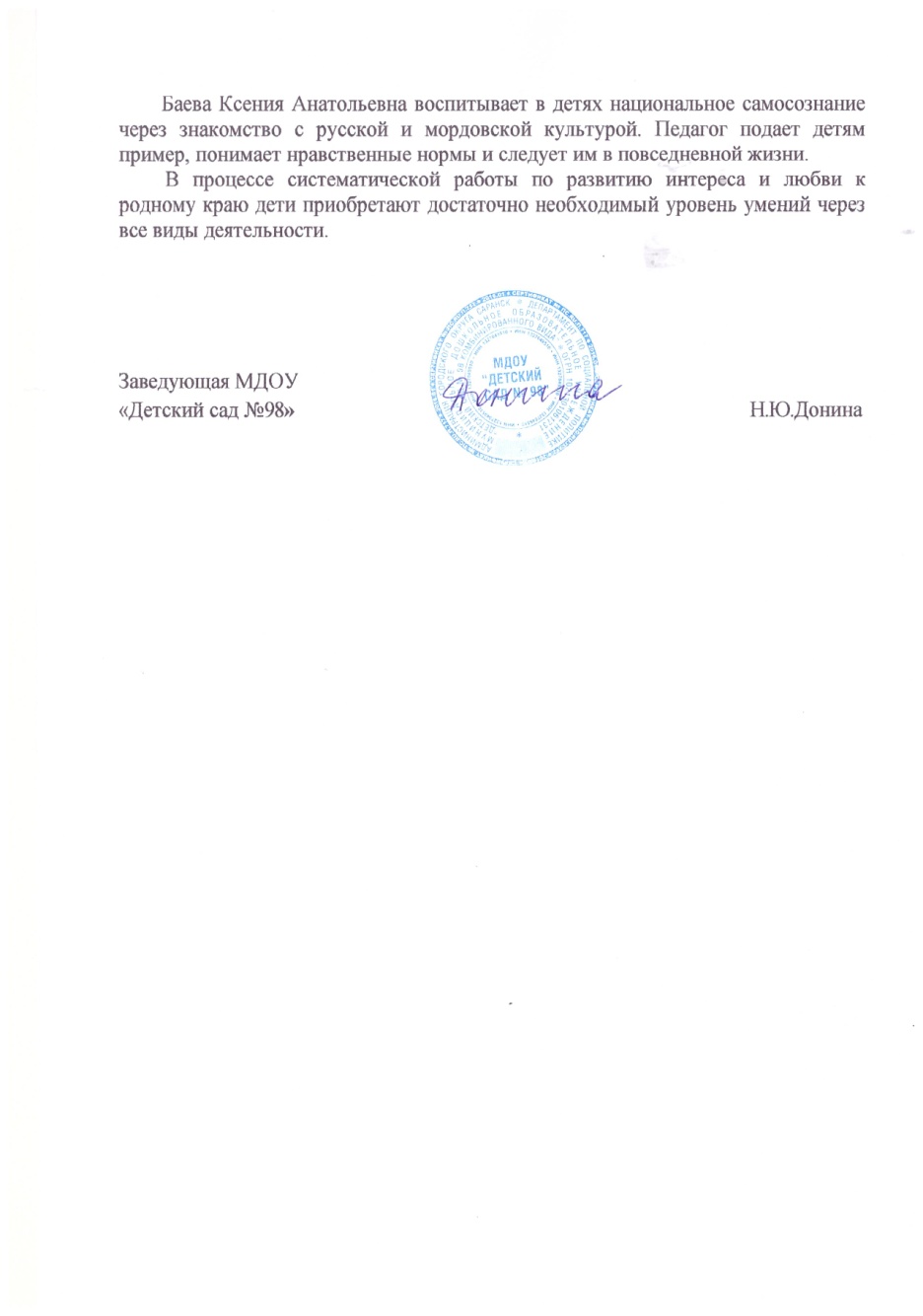 11. Качество взаимодействия с родителями
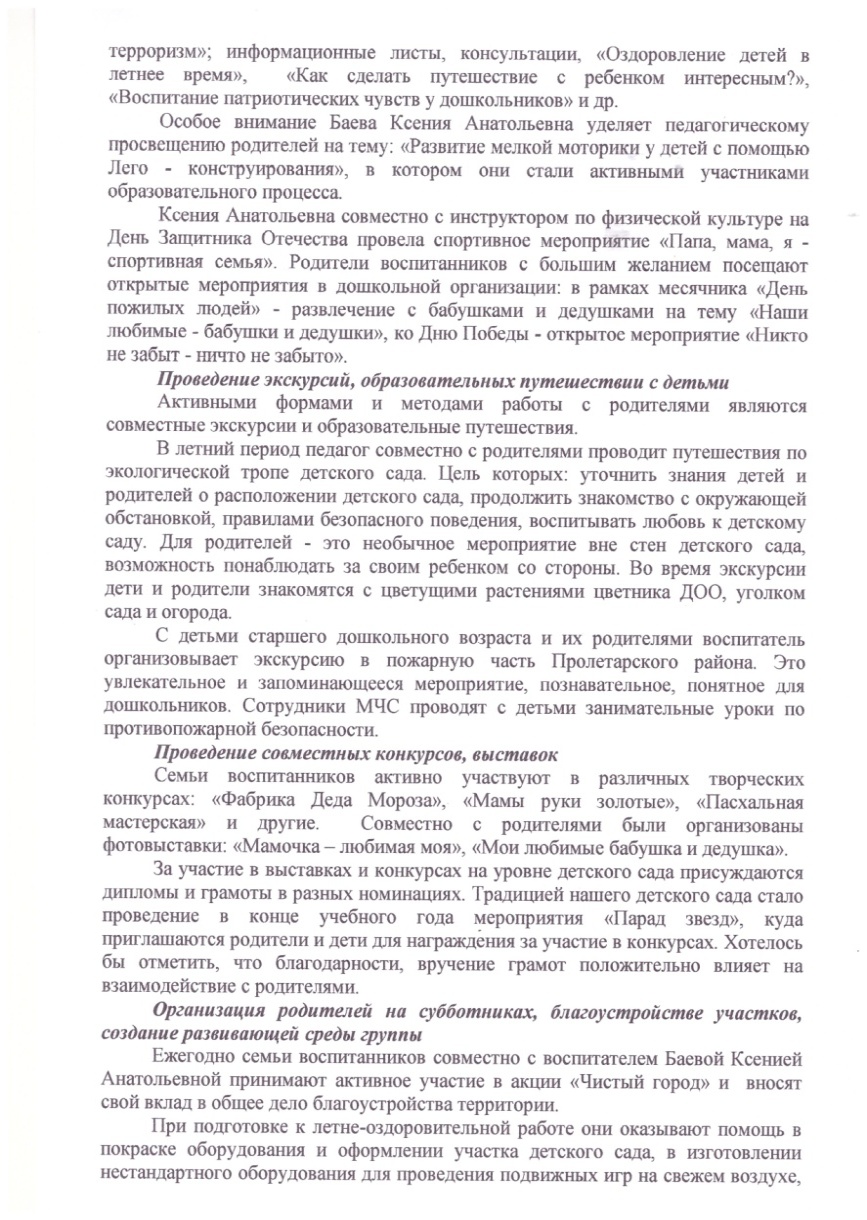 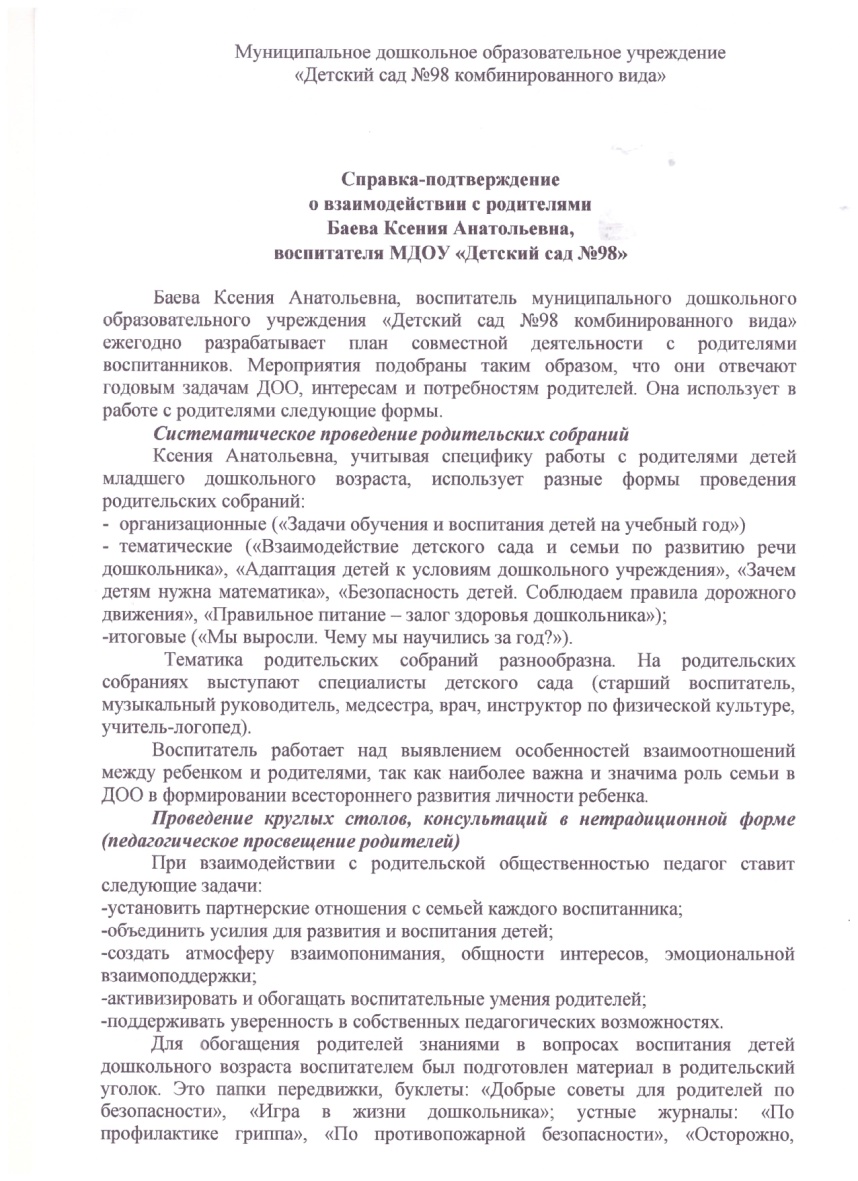 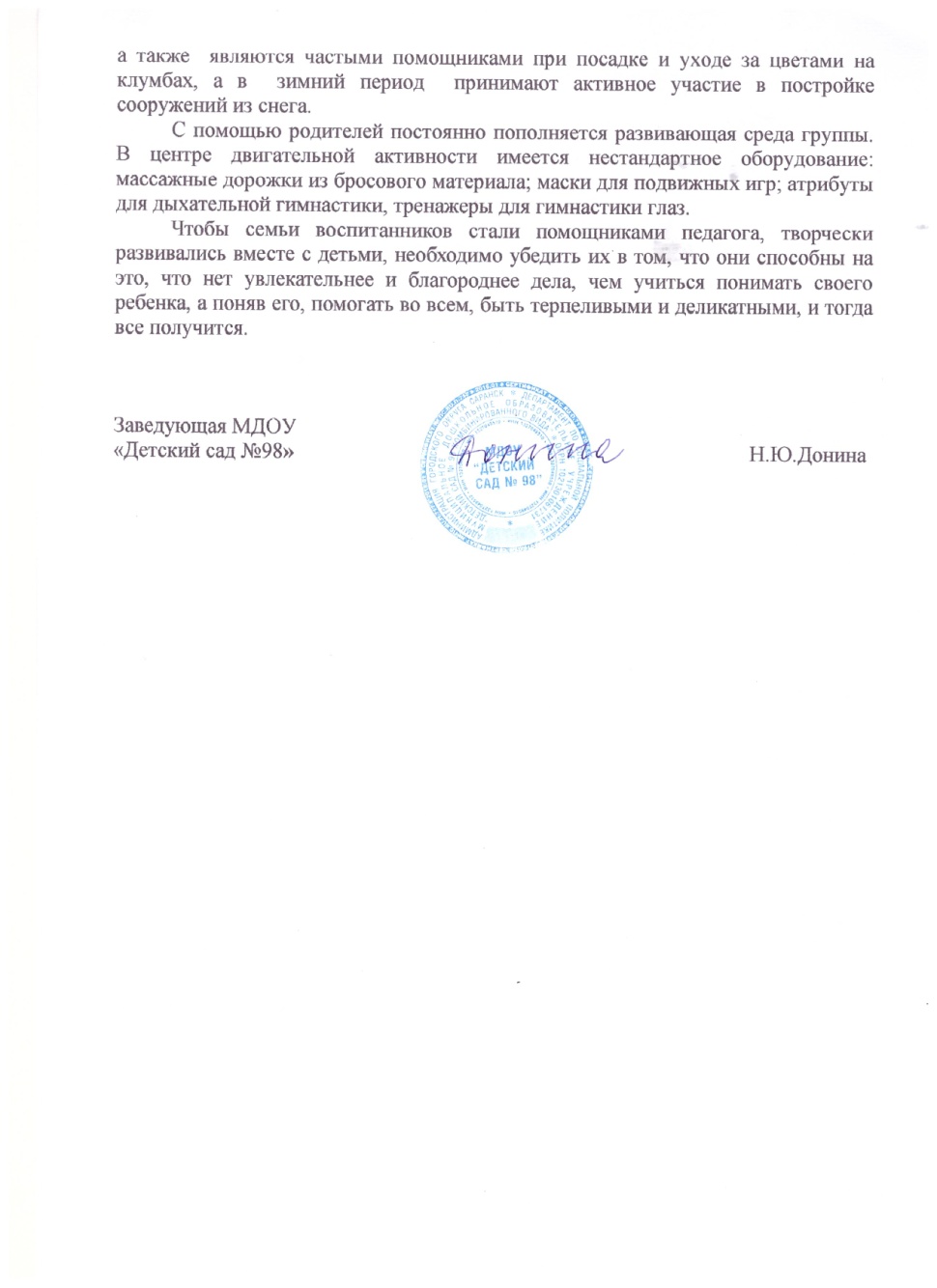 12. Работа с детьми из социально – неблагополучных семей
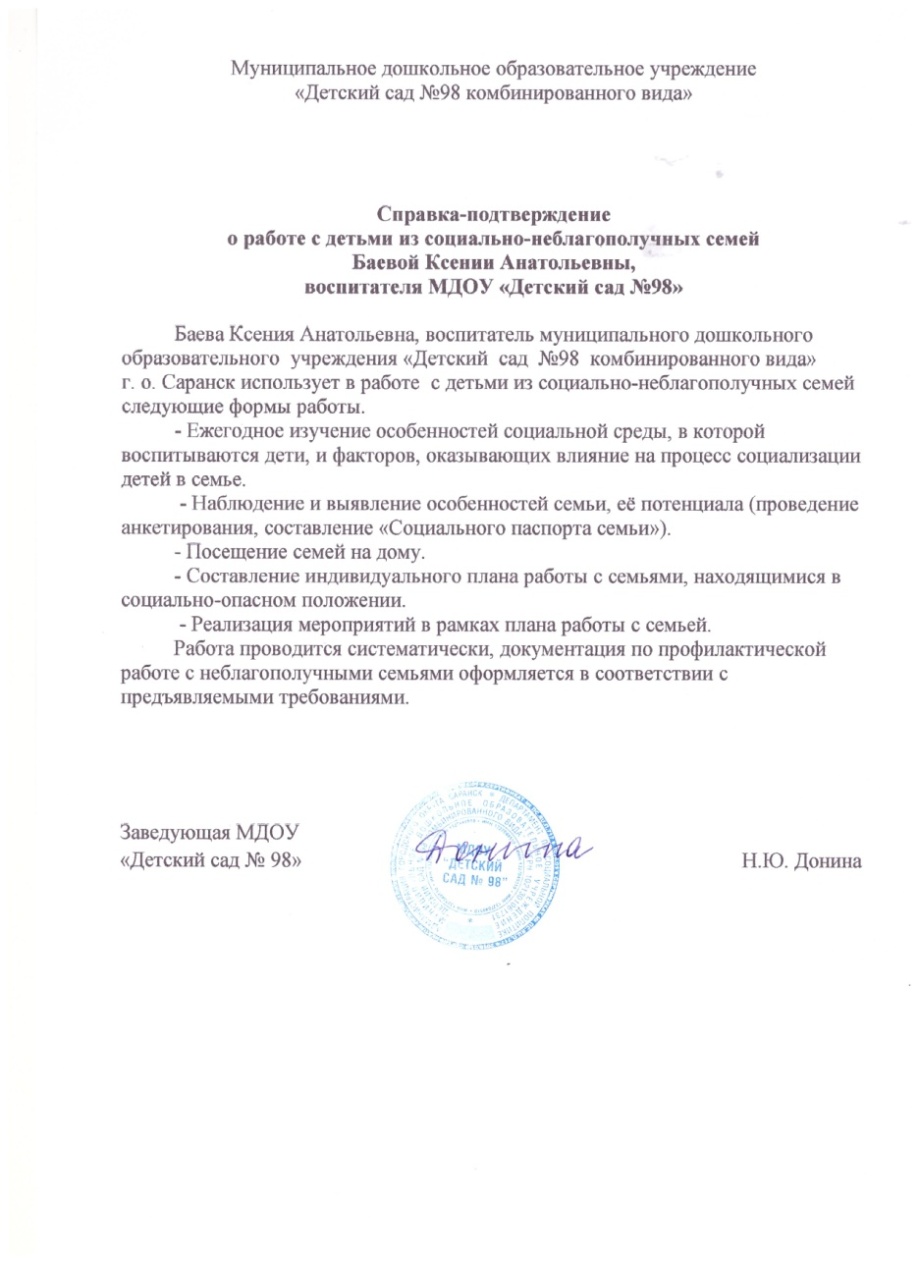 13. Участие педагога в профессиональных конкурсах
Победы и призовые места в конкурсах на порталах сети Интернет
различных уровней
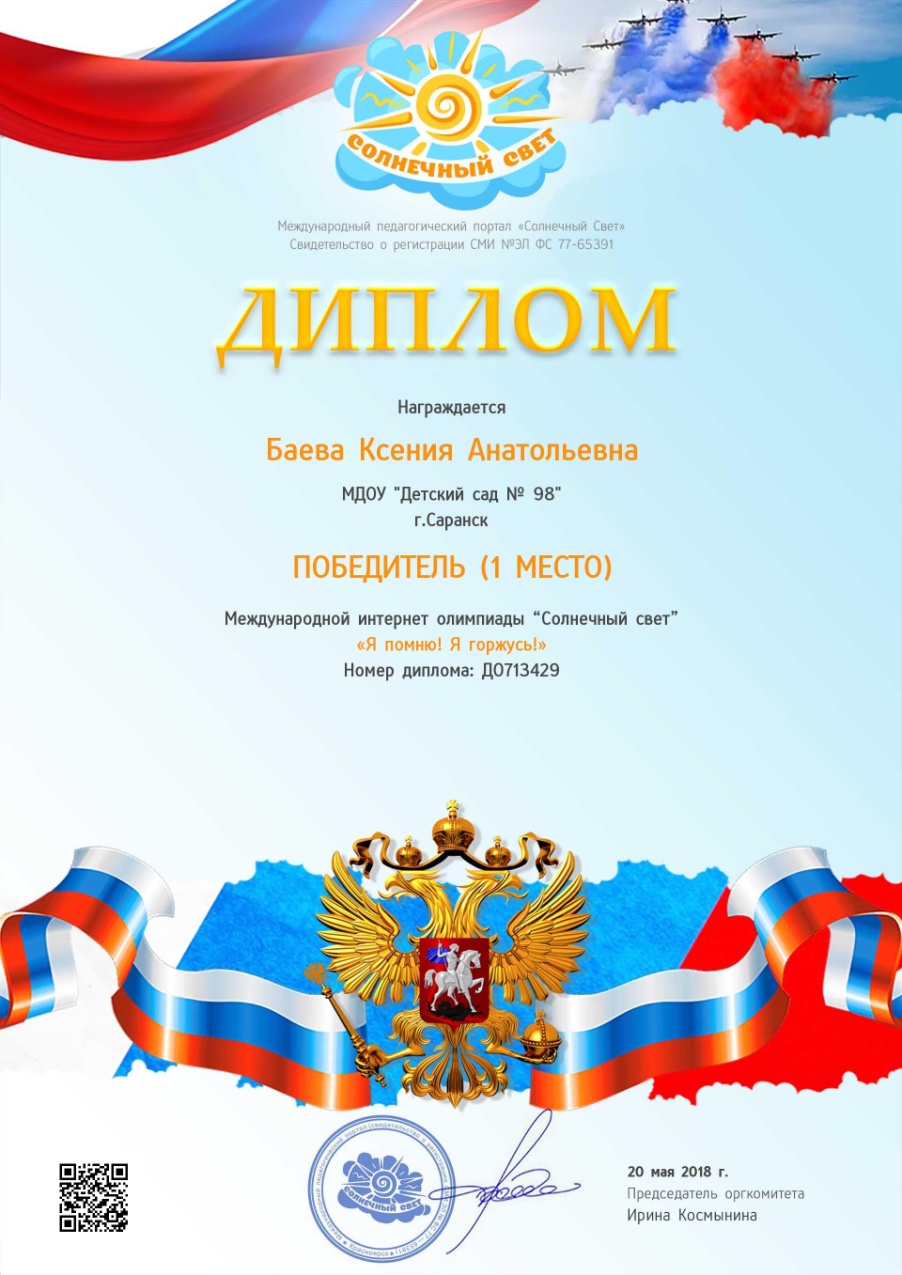 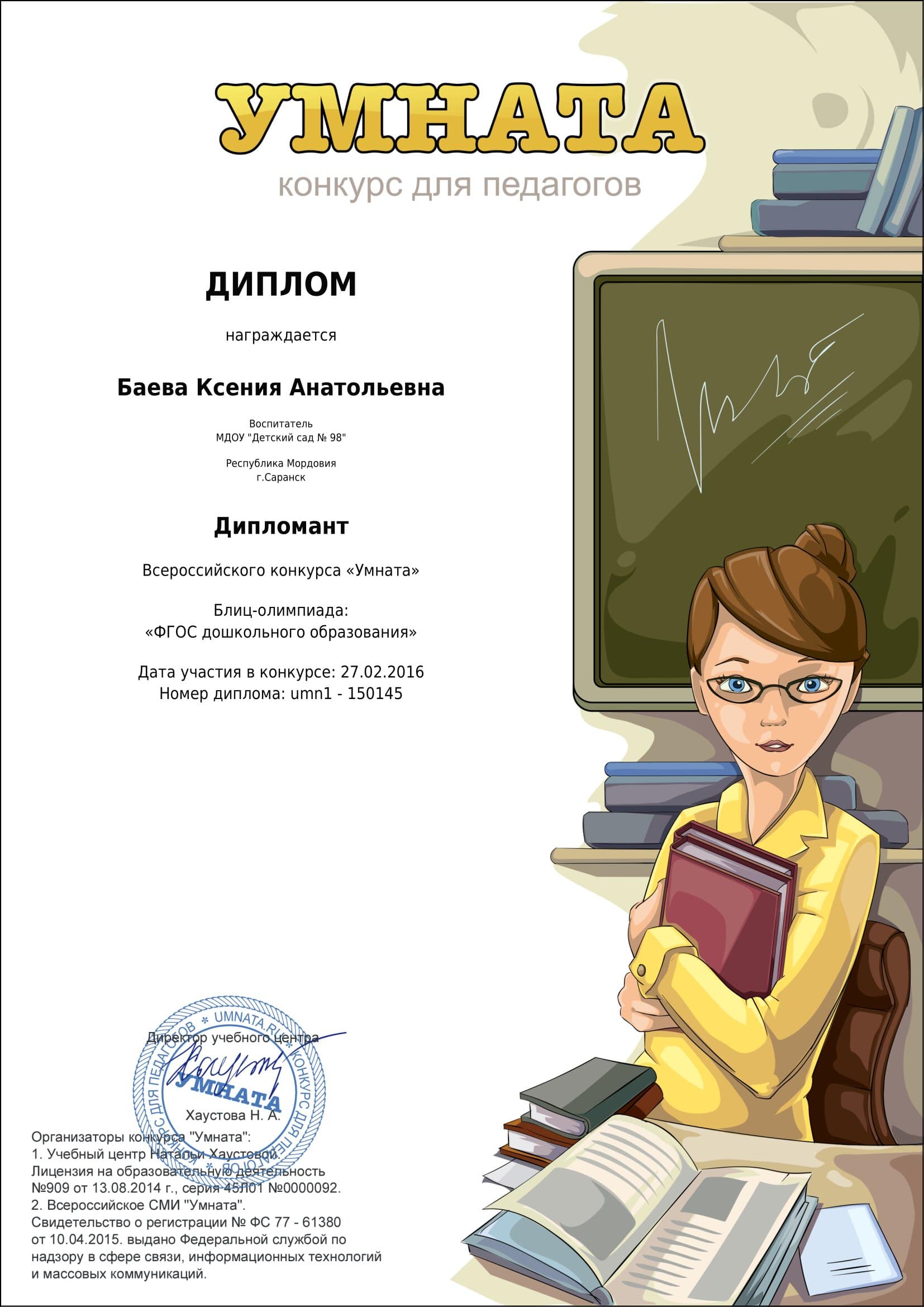 Победы и призовые места в очных 
муниципальных конкурсах
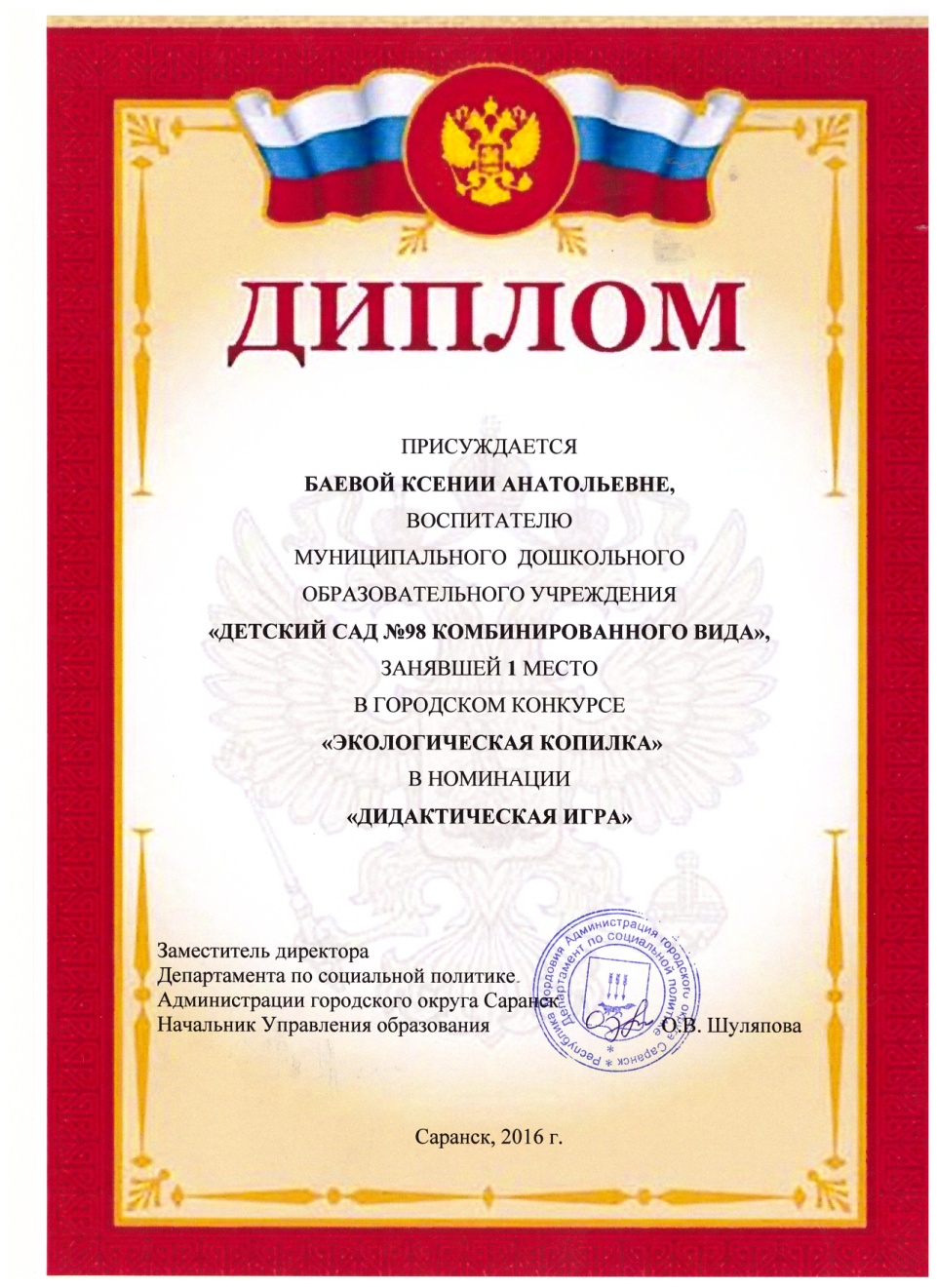 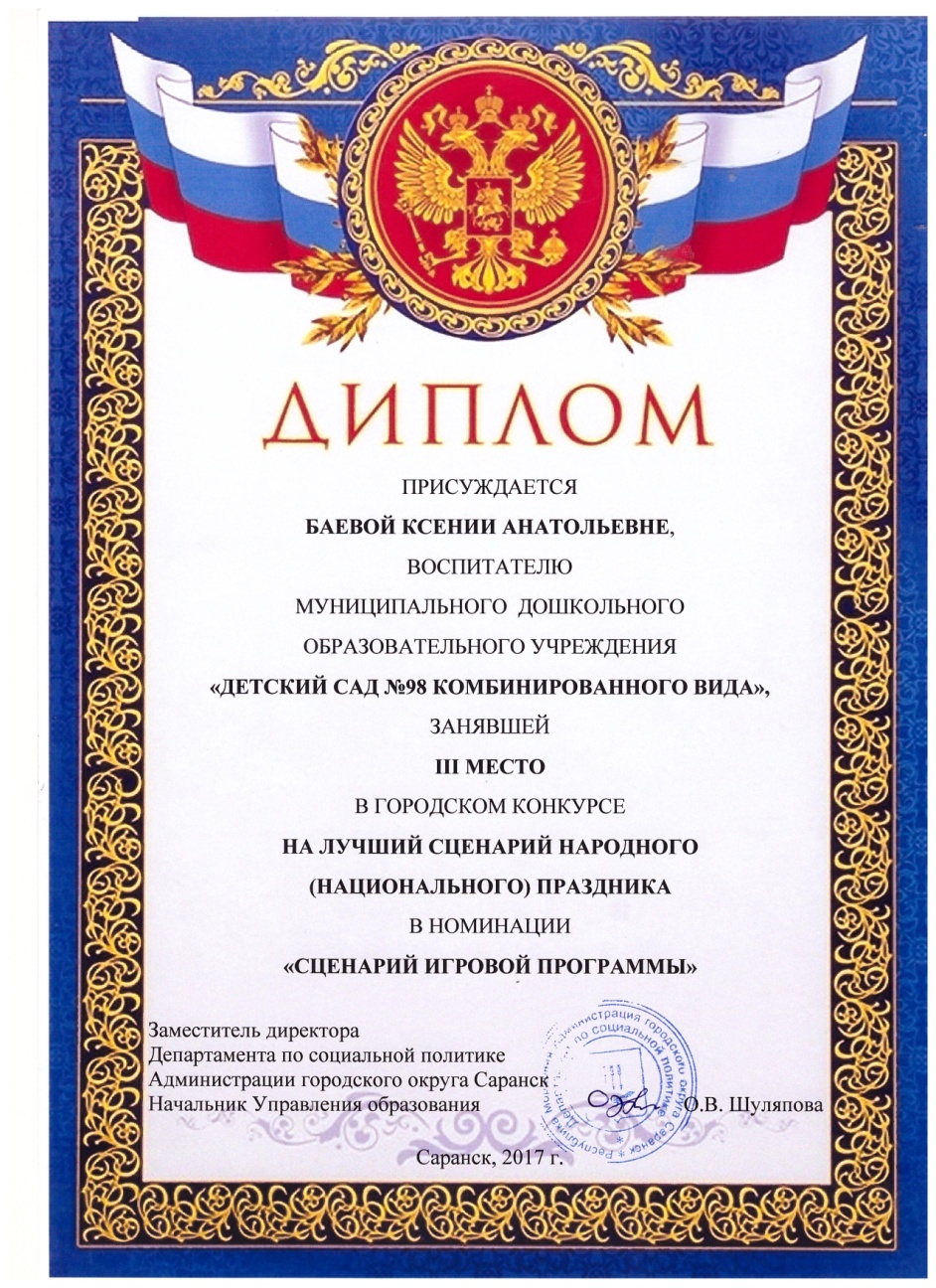 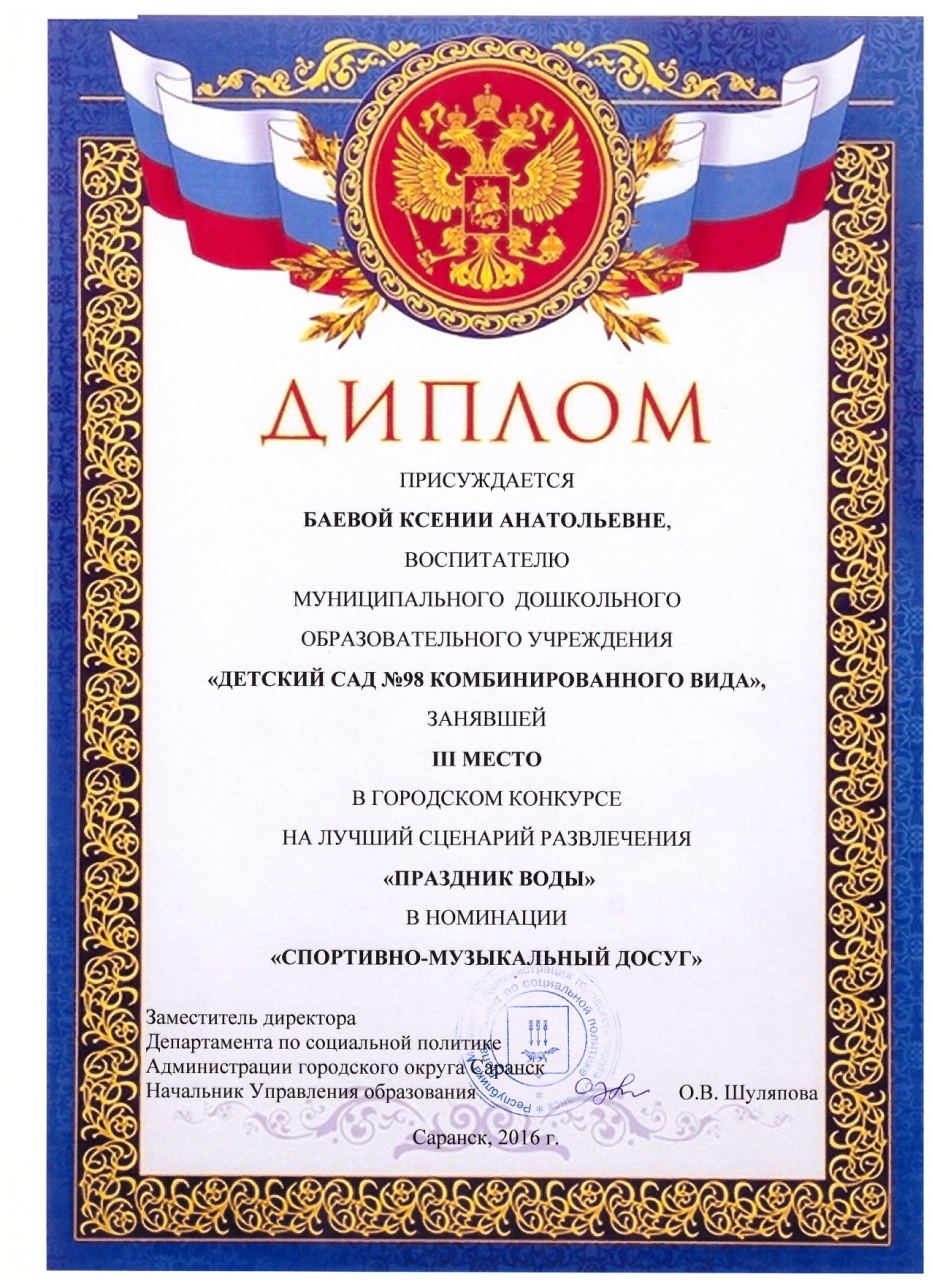 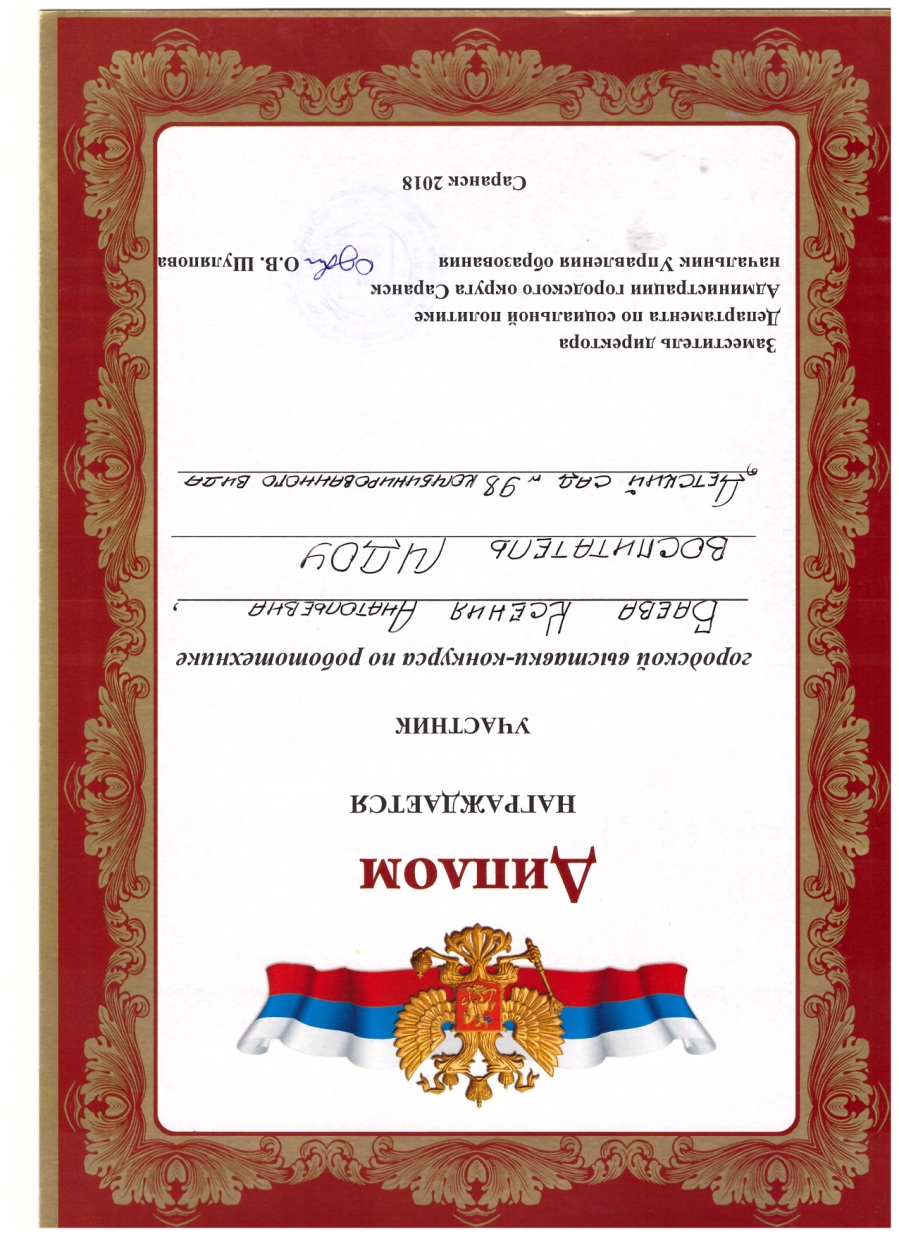 14. Награды и поощрения
Поощрения с различных сайтов и 
порталов сети Интернет
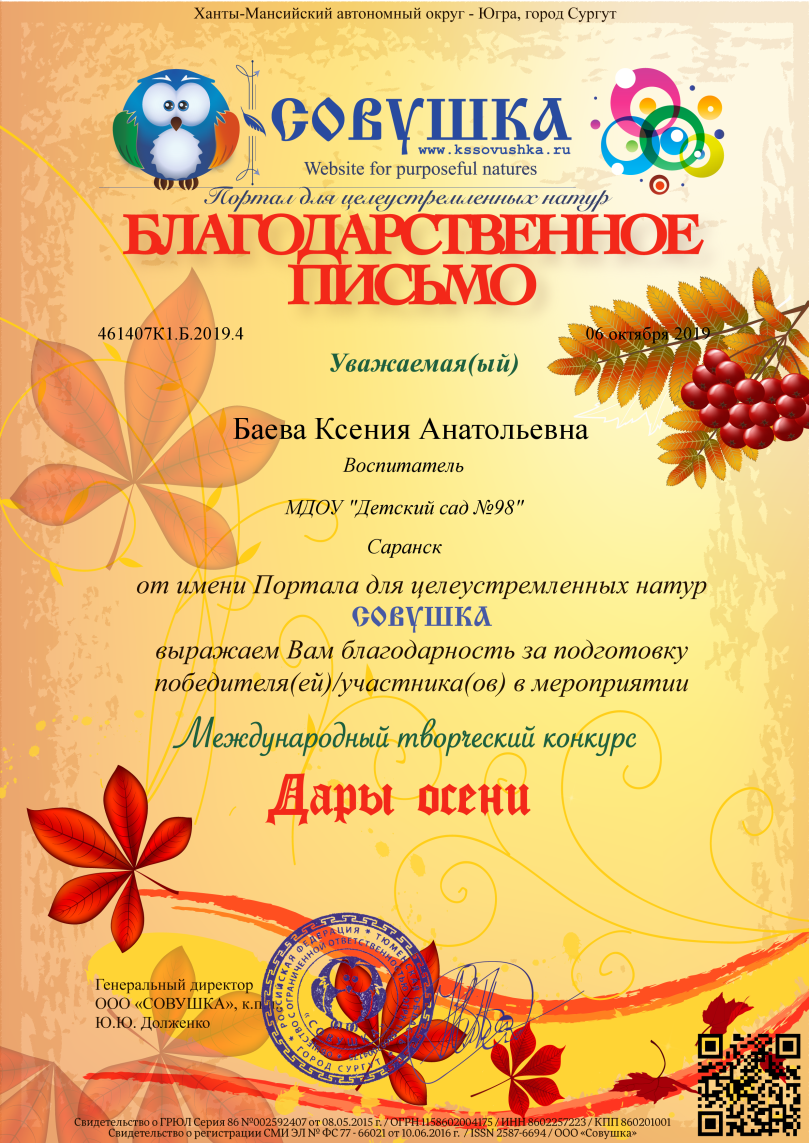 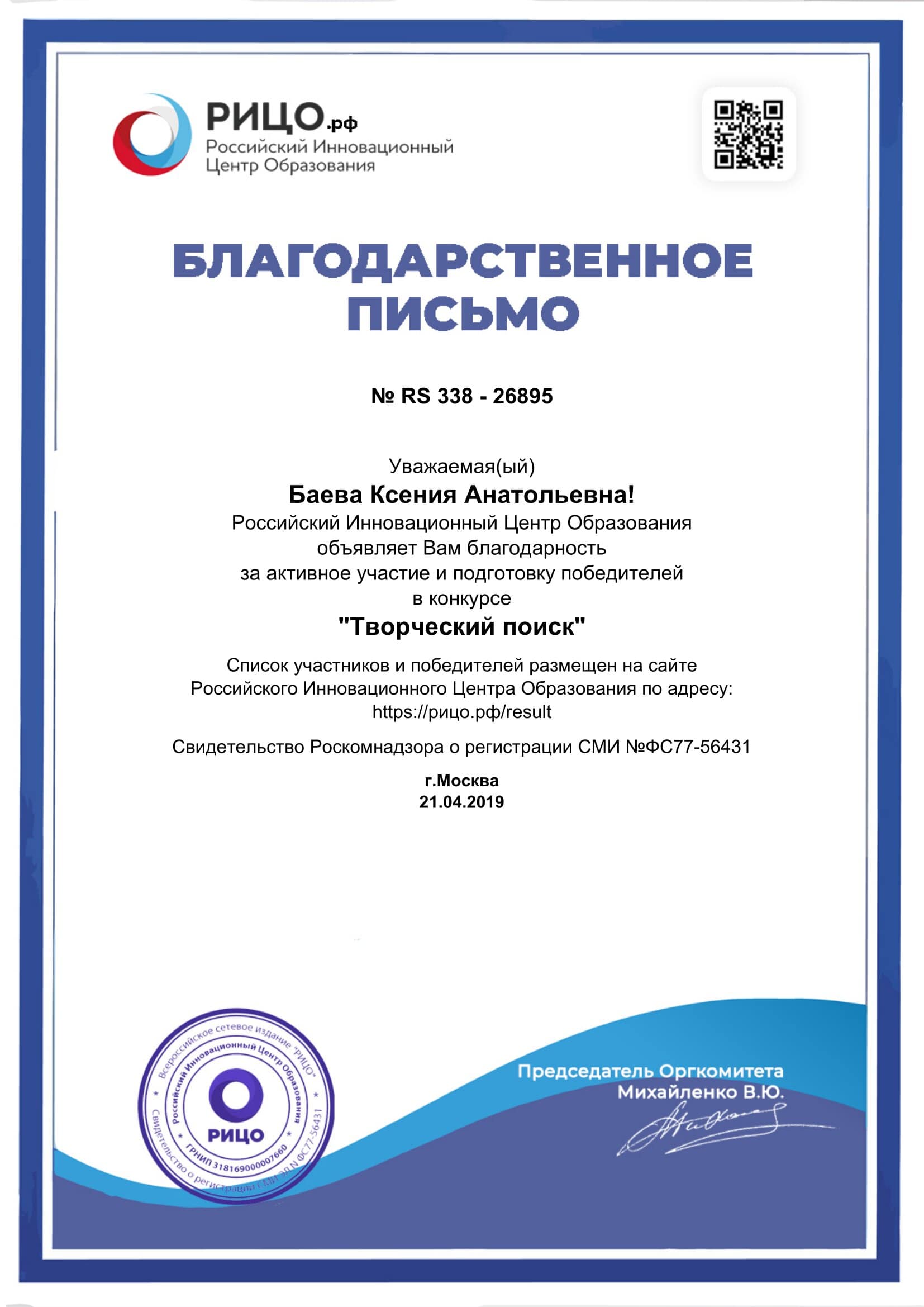 Поощрение муниципального уровня
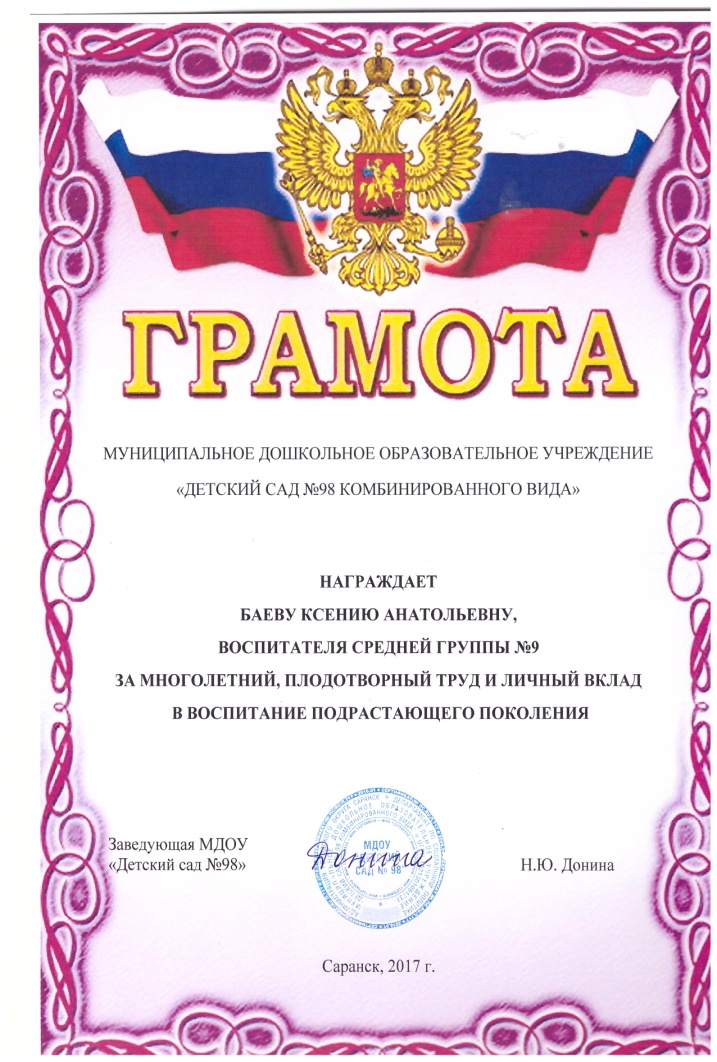 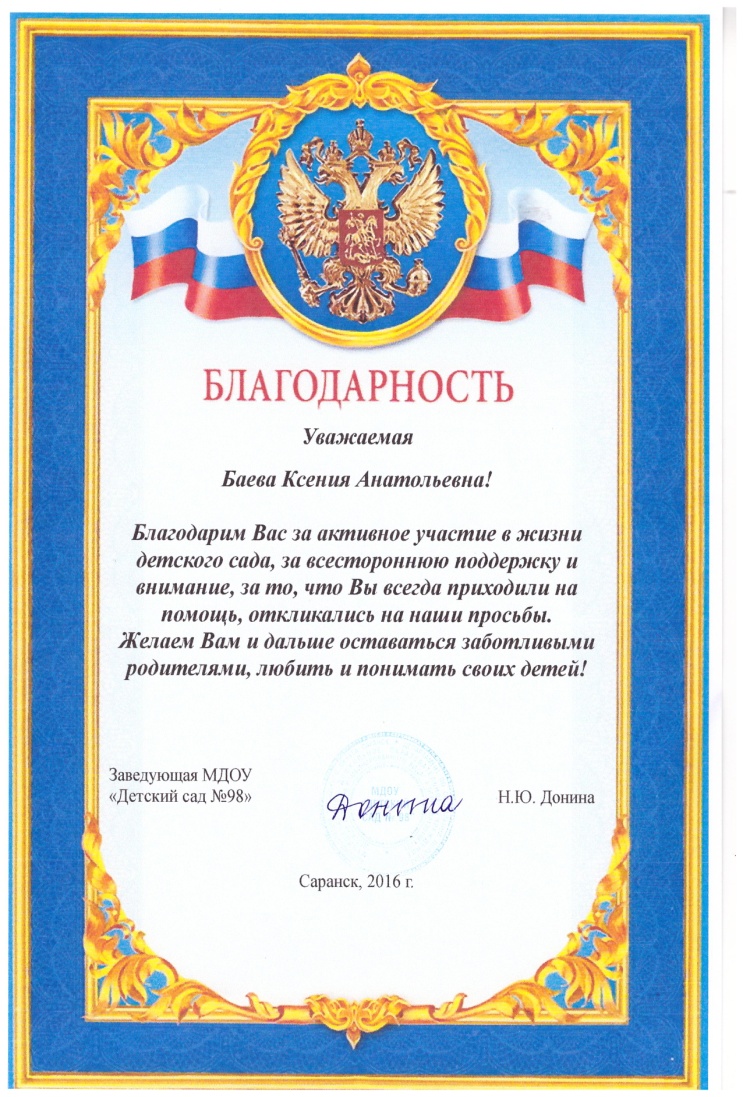 Поощрение республиканского уровня
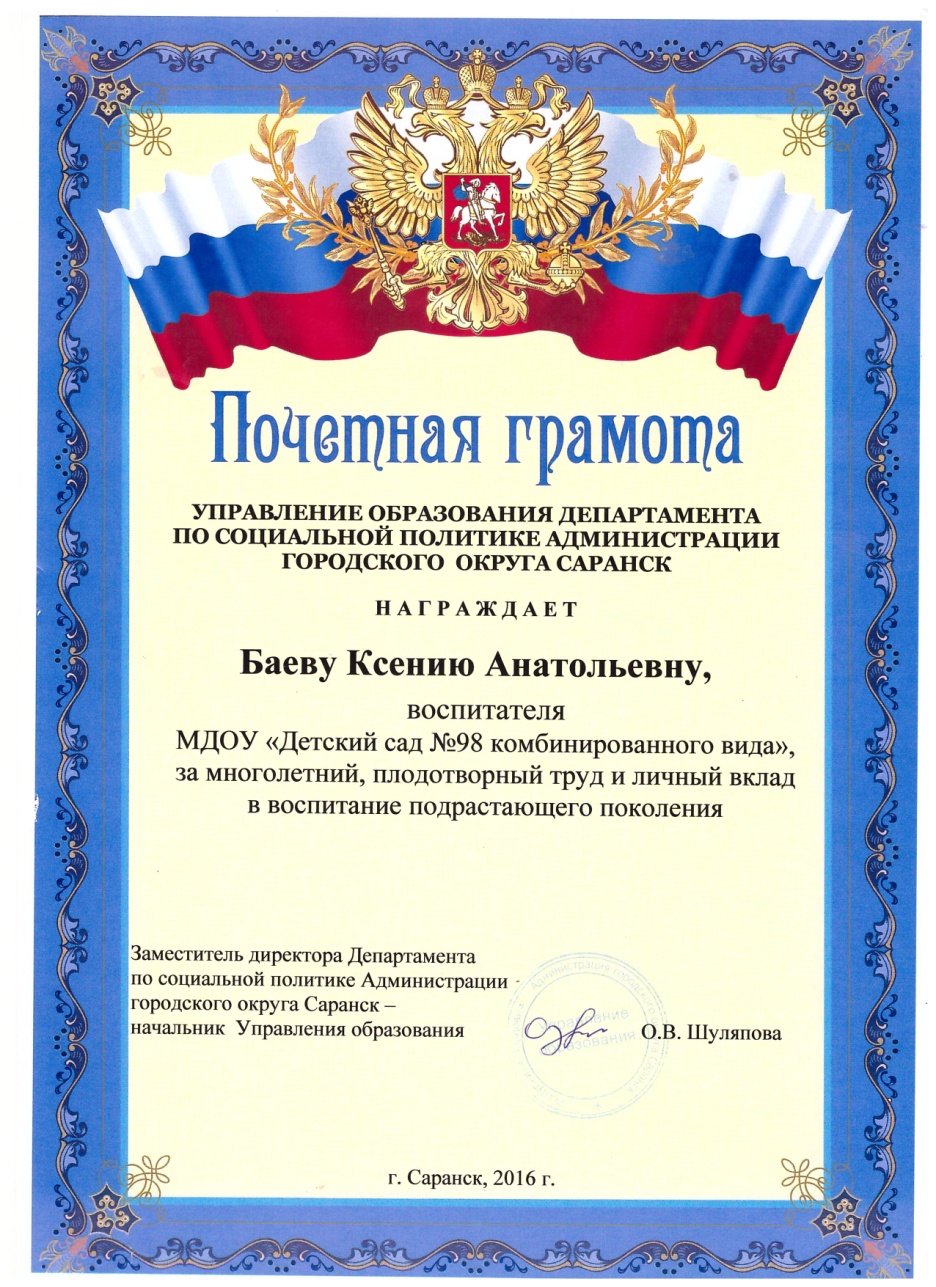